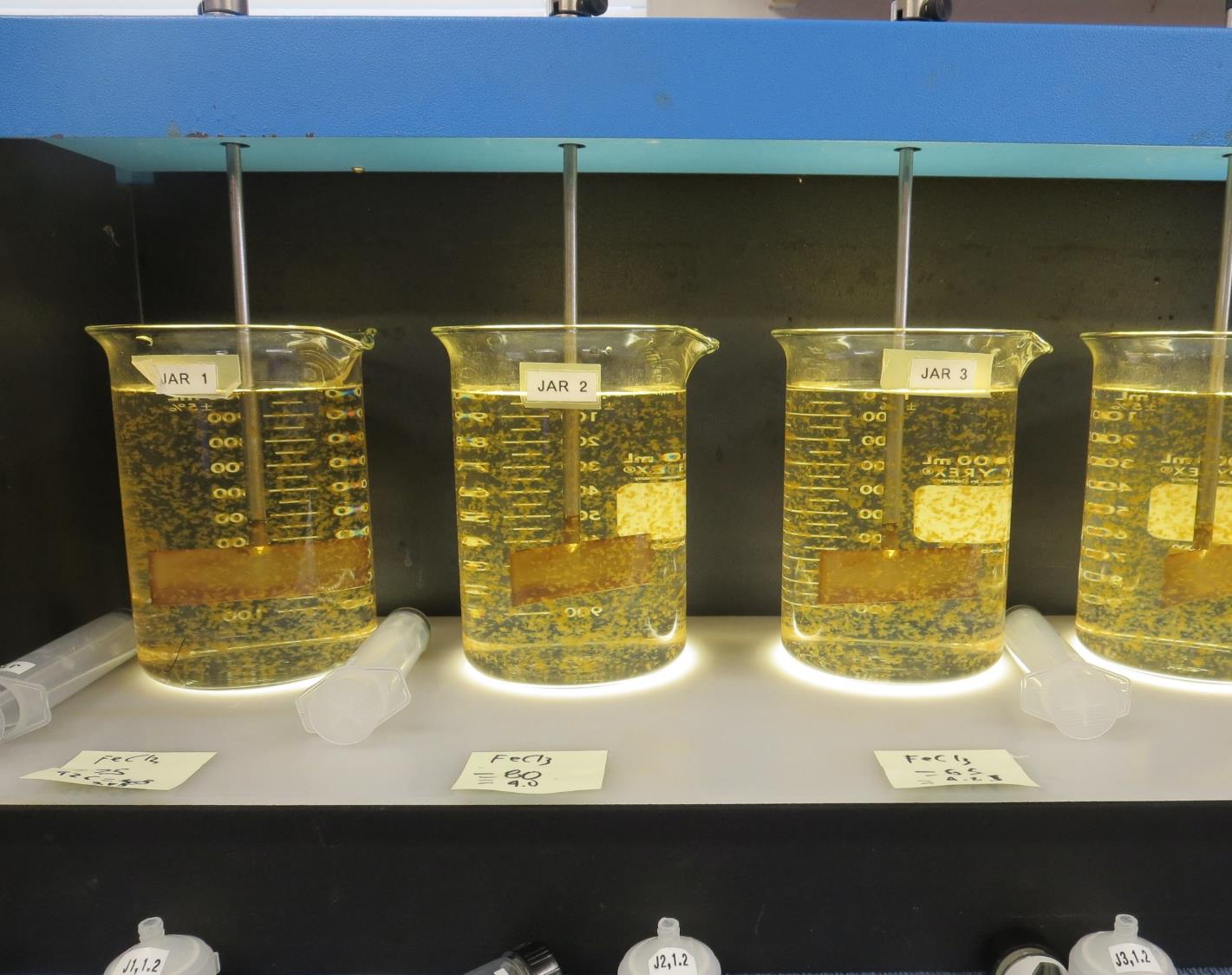 Willits, City ofCA2310004Mendocino CountyJar Test
by Guy Schott, P.E.
June 25, 2020
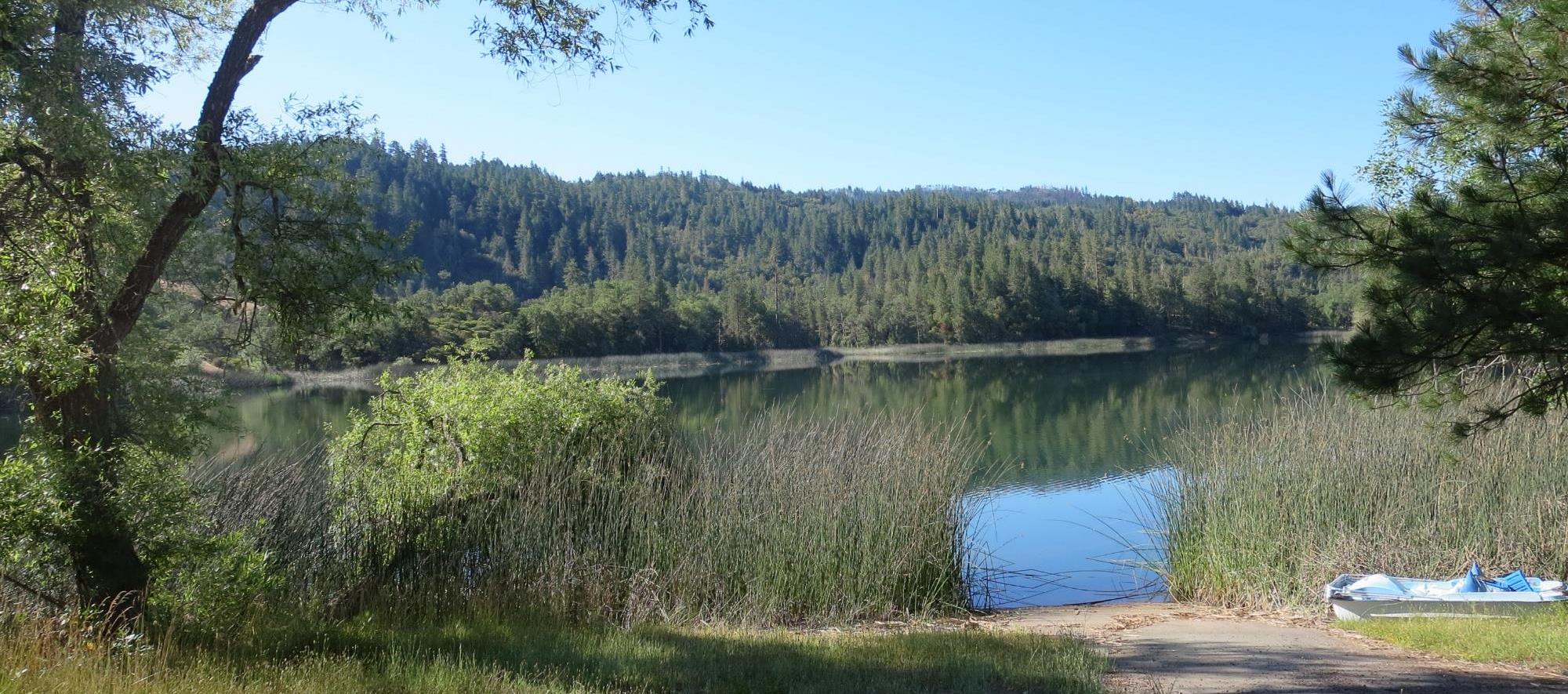 Morris Reservoir
Treatment Processes
Pre-Treatment: KMnO4
Upflow solids-contact clarifier
Trident Filtration (adsorption contact clarifier/Multi-media filtration)
Chlorine disinfection
Willits, City of, June 25, 2020Source Water Characteristics
Source
Post KMnO4 Sample
pH: 7.79
Turbidity: 3.79 NTU
UVT: 72.8%
UVA: 0.137/cm
0.6 um Filtered
Turbidity: 0.36 NTU
UVT: 85.2%
UVA: 0.069/cm
Plant Filtrate
Coagulant Dose: 
103 mg/L 42.4% FeCl3
Turbidity: 0.07 NTU
UVT: 95.4%
UVA: 0.020/cm
UVA Reduction: 71%
UVT/UVA, pathlength 10 mm
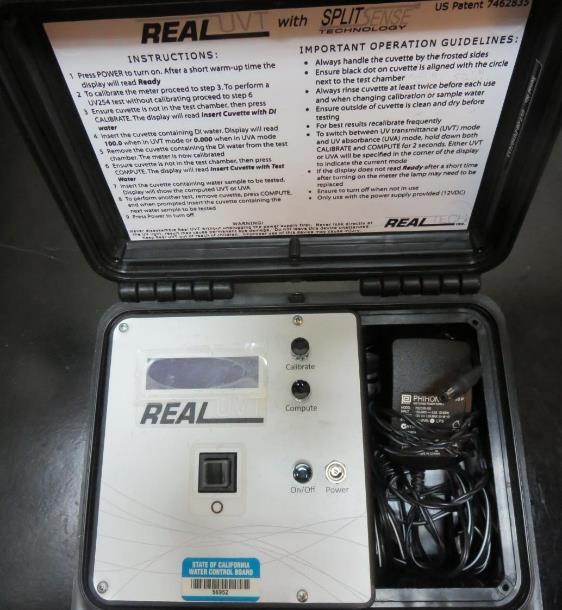 UV transmittance (UVT) is a measurement of the amount of ultraviolet light (commonly at 254 nm due to its germicidal effect) that passes through a water sample compared to the amount of light that passes through a pure water sample. The measurement is expressed as a percentage, % UVT.
%UVT = 10(-UVA) x 100%
UV absorbance (UVA) is calculated as a relative measure of the amount of light absorbed by a water sample compared with the amount of light absorbed by a pure water sample.  
UVA = -log(%UVT/100)
Applied Coagulants for Jar Testing
42.4% FeCl3
SG = 1.44

Pro Pac 9800 (NTU Technologies)
50% Aluminum Chlorohydrate 
50% Water
83% Basicity
SG = 1.34
7066 (Garratt Callahan)
10 – 30% Poly Aluminum Hydroxychloride Sulfate
50% Basicity
SG = 1.2

Advanced Coagulant
12.55% Al2O3
64.9% Basicity
SG = 1.299
Laboratory Charge Analyzer
LCA: Used to determine coagulant demand of a source water entering the treatment plant.

Source pH: 7.70

LCA #1: 
9800:  15.08 mg/L as product 
pH adjusted to 7.5 w/acetic acid solution

LCA #2: 
Advance Coagulant:  51 mg/L as product 
pH adjusted to 7.5 w/acetic acid solution

LCA #3: 
7066:  68.4 mg/L as product 
pH adjusted to 7.5 w/acetic acid solution
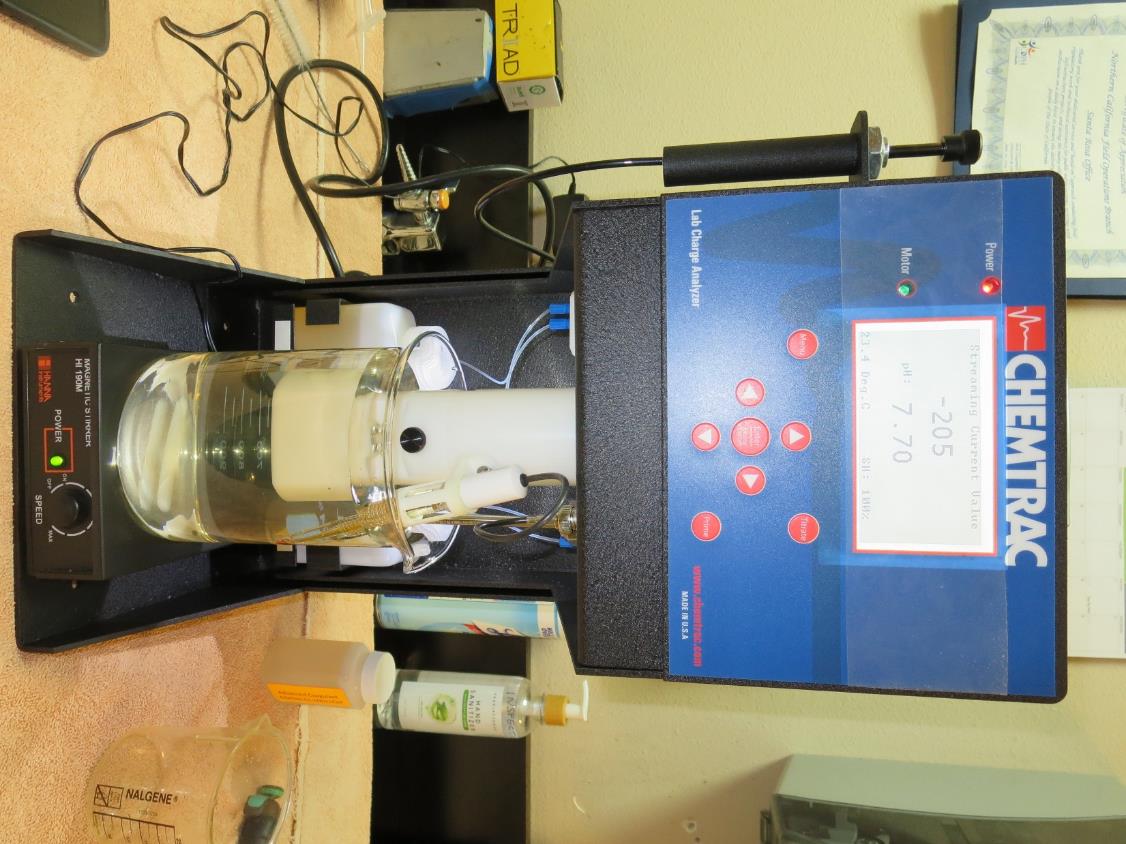 Laboratory Charge Analyzer Results for FeCl3
Source pH: 7.70

LCA #1: No pH adjustment
42.4% FeCl3:  161 mg/L
pHfinal: 6.22

LCA #2: pH adjusted to 7.0 w/acetic acid solution
42.4% FeCl3:  110 mg/L
pHfinal: 6.20
LCA #3: pH adjusted to 6.3 w/acetic acid solution
42.4% FeCl3:  58 mg/L
pHfinal: 5.93


LCA #3: pH adjusted to 6.0 w/acetic acid solution
42.4% FeCl3:  52.2 mg/L
pHfinal: 5.66
Coagulant Information
Unless stated otherwise, all coagulant doses are reported as Product (100% strength).
Preparation of coagulant stock solutions are generally 1.0 and/or 0.1 percent strength using 100 and/or 200 mL volumetric flasks.
Finnpipette F2 variable volume pipette, capacity 100-1000 micro liters is used for stock solution preparation and coagulant aid jar test dosing.
Finnpipette F2 variable volume pipette, capacity 0.5-5 mL is used for primary coagulant jar test dosing.
Willits, City of: Jar Test 1-8 ResultsPost-KMnO4 Source Water, Flash Mix 200 RPM (10 sec)
Willits, City of: Jar Test 9-12 ResultsPost-KMnO4 Source WaterFlash Mix 200 RPM (10 sec), Floc Mix 30 RPM (5 min)
Willits, City of: Jar Test 13-20 ResultsPost-KMnO4 Source Water, Flash Mix 200 RPM (30 sec)
Willits, City of: Jar Test 21-28 ResultsPost-KMnO4 Source Water, Flash 200 RPM (30 sec)
Willits, City of: Jar Test 29-32 ResultsPost-KMnO4 Source Water, Flash Mix 200 RPM (30 sec)
Willits, City of: Jar Test 33-36 ResultsPost-KMnO4 Source Water, Flash Mix 200 RPM (30 sec)
Willits, City of: Jar Test 37-40 ResultsPost-KMnO4 Source Water, Flash Mix 200 RPM (30 sec)
Willits, City of: Jar Test 41-44 ResultsPost-KMnO4 Source Water, Flash Mix 200 (30 sec)
Willits, City of: Jar Test 45-48 ResultsPost-KMnO4 Source Water, Floc Mix 30 RPM (5 min)
Willits, City of: Jar Test 49-56 ResultsPost-KMnO4 Source Water, Flash 200 RPM (30 sec)
Jars 1-4 TestFlash Mix 10 Sec (200 RPM)Floc Mix 5 min (30 RPM)Post KMnO4Applied Coagulant 42.4% FeCl3
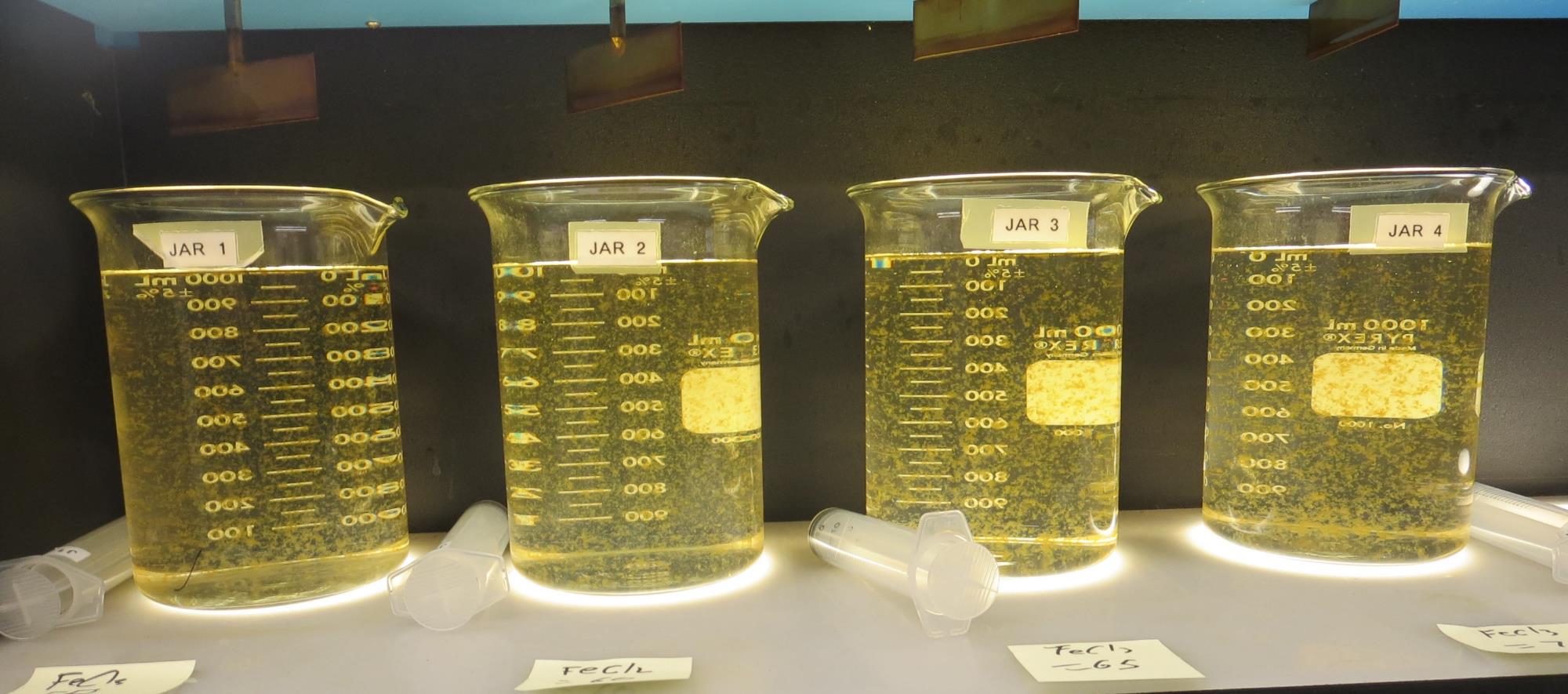 70 mg/L 42.4% FeCl3
Filtrate 0.14 NTU
UVT: 91.0%
UVA: 0.040/cm
Settled: 1.03 NTU
60 mg/L 42.4% FeCl3
Filtrate 0.16 NTU
UVT: 90.6%
UVA: 0.042/cm
Settled: 1.46 NTU
55 mg/L 42.4% FeCl3
Filtrate 0.16 NTU
UVT: 90.9%
UVA: 0.041/cm
Settled: 1.25 NTU
65 mg/L 42.4% FeCl3
Filtrate 0.14 NTU
UVT: 90.9%
UVA: 0.041/cm
Settled: 1.06 NTU
Jars 1-4:  End of 5-minute flocculation (30 RPM) duration.
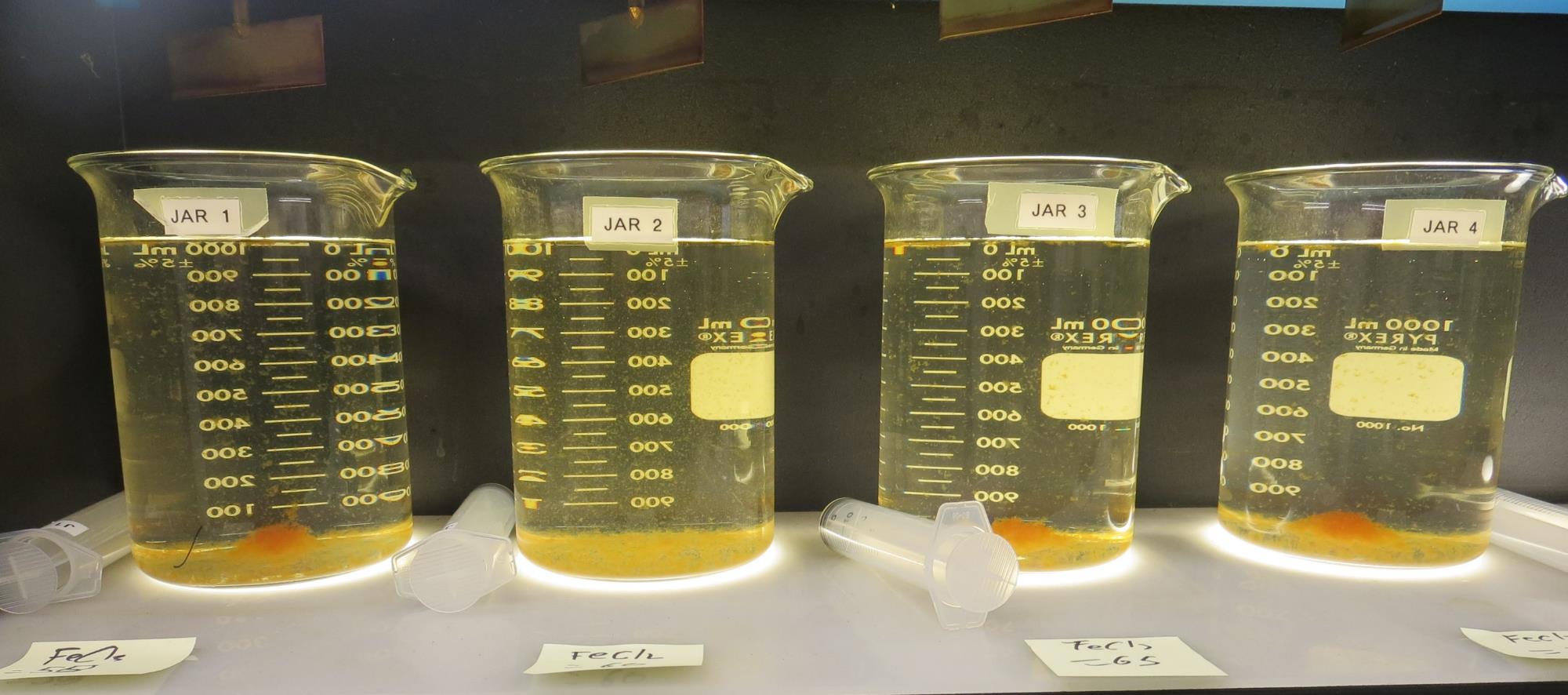 Jars 1-4: After 5 min of settling, 25 mL is syringed for filterability and %UVT/UVA.
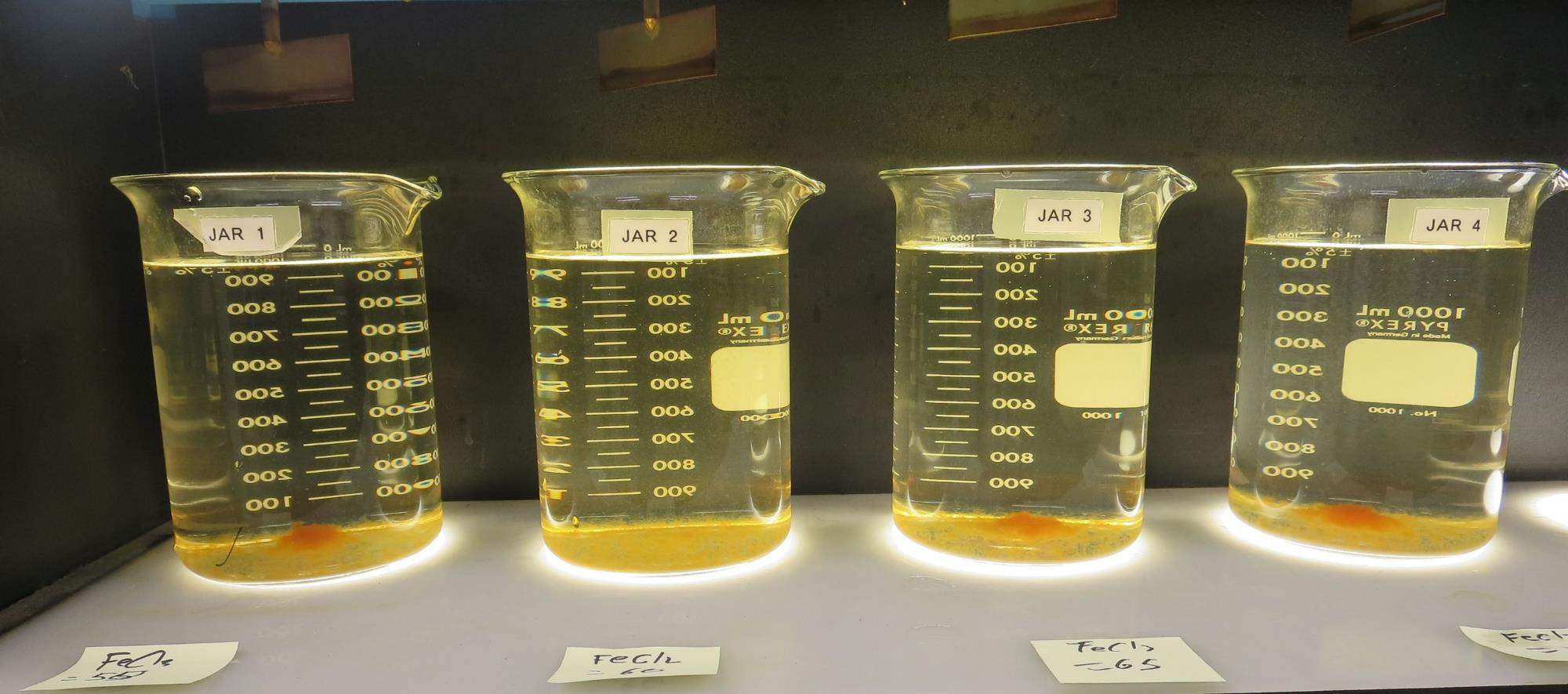 70 mg/L 42.4% FeCl3
Filtrate 0.14 NTU
UVT: 91.0%
UVA: 0.040/cm
Settled: 1.03 NTU
60 mg/L 42.4% FeCl3
Filtrate 0.16 NTU
UVT: 90.6%
UVA: 0.042/cm
Settled: 1.46 NTU
55 mg/L 42.4% FeCl3
Filtrate 0.16 NTU
UVT: 90.9%
UVA: 0.041/cm
Settled: 1.25 NTU
65 mg/L 42.4% FeCl3
Filtrate 0.14 NTU
UVT: 90.9%
UVA: 0.041/cm
Settled: 1.06 NTU
Jars 1-4: After 25-minutes of settling, settled water turbidity is taken.
Jars 5-8 TestFlash Mix 10 Sec (200 RPM)Floc Mix 5 min (30 RPM)Post KMnO4Applied Coagulant 42.4% FeCl3
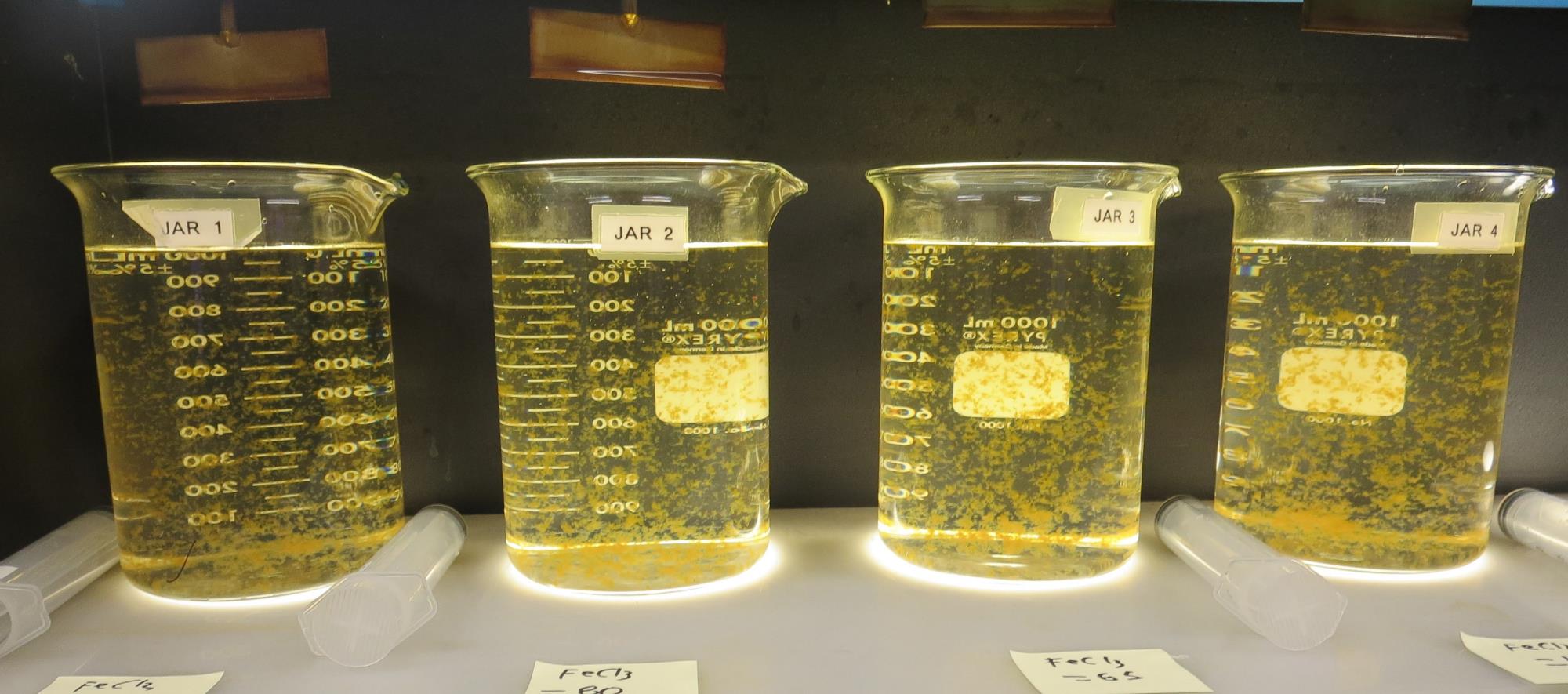 105 mg/L 42.4% FeCl3
Filtrate 0.10 NTU
UVT: 93.2%
UVA: 0.030/cm
Settled: 1.01 NTU
80 mg/L 42.4% FeCl3
Filtrate 0.12 NTU
UVT: 92.2%
UVA: 0.034/cm
Settled: 1.02 NTU
75 mg/L 42.4% FeCl3
Filtrate 0.09 NTU
UVT: 92.9%
UVA: 0.031/cm
Settled: 1.06 NTU
85 mg/L 42.4% FeCl3
Filtrate 0.11 NTU
UVT: 92.5%
UVA: 0.033/cm
Settled: 0.98 NTU
Jars 5-8:  End of 5-minute flocculation (30 RPM) duration.
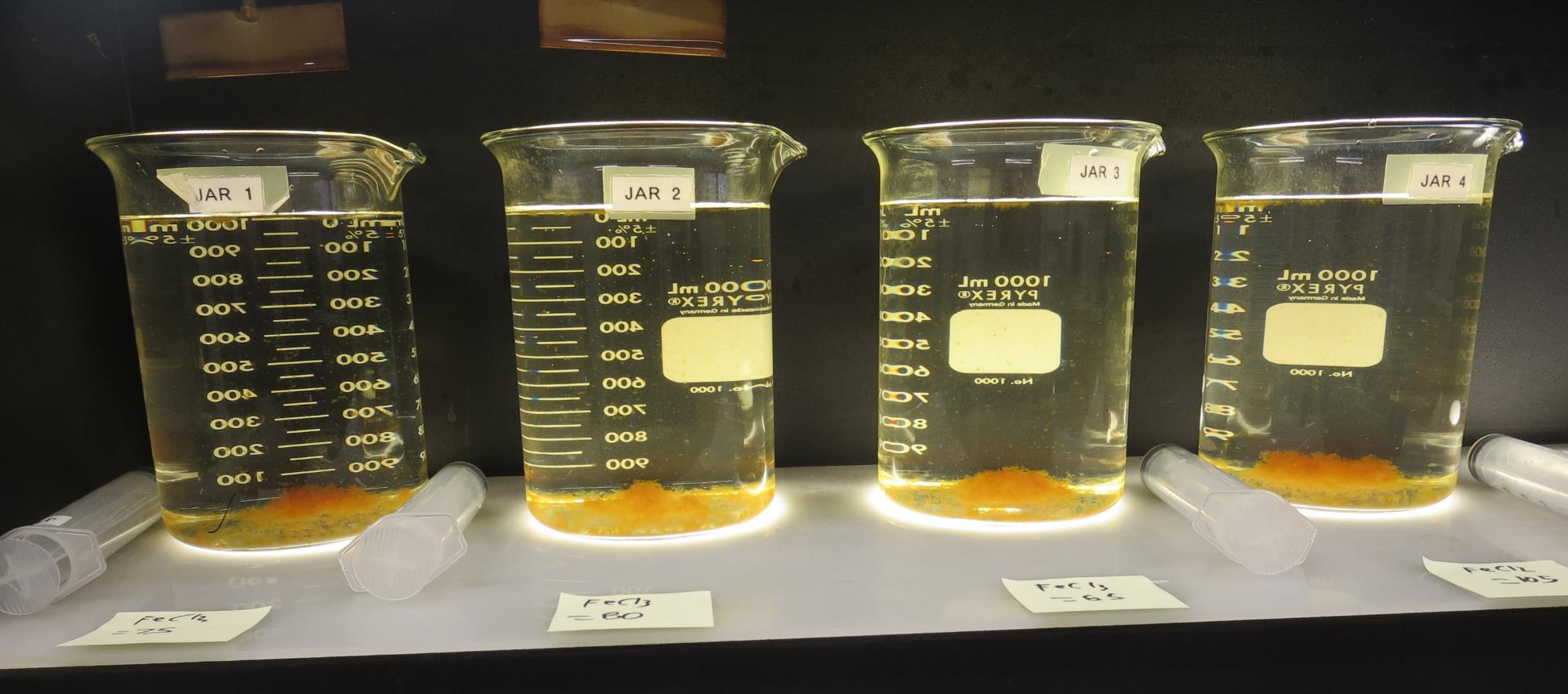 Jars 5-8: After 5 min of settling, 25 mL is syringed for filterability and %UVT/UVA.
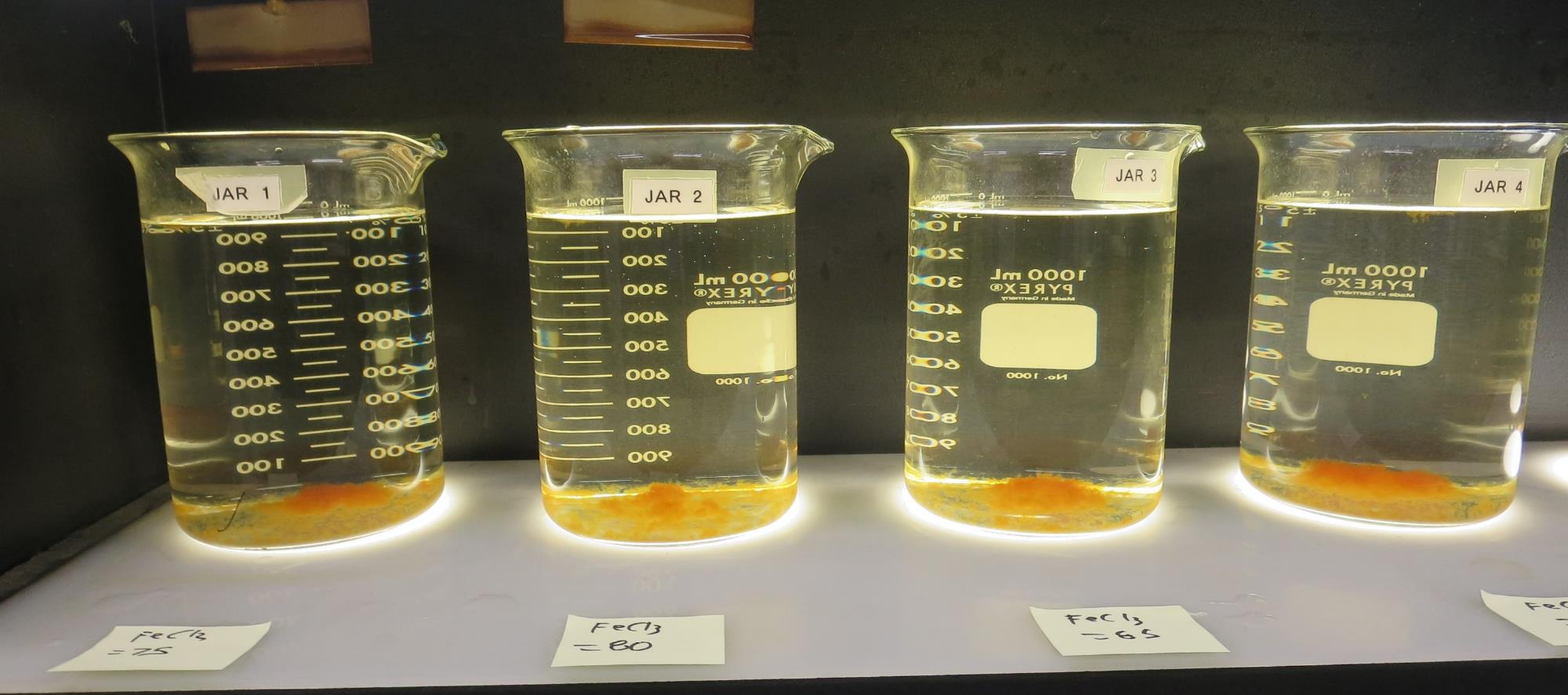 105 mg/L 42.4% FeCl3
Filtrate 0.10 NTU
UVT: 93.2%
UVA: 0.030/cm
Settled: 1.01 NTU
80 mg/L 42.4% FeCl3
Filtrate 0.12 NTU
UVT: 92.2%
UVA: 0.034/cm
Settled: 1.02 NTU
75 mg/L 42.4% FeCl3
Filtrate 0.09 NTU
UVT: 92.9%
UVA: 0.031/cm
Settled: 1.06 NTU
85 mg/L 42.4% FeCl3
Filtrate 0.11 NTU
UVT: 92.5%
UVA: 0.033/cm
Settled: 0.98 NTU
Jars 5-8: After 25-minutes of settling, settled water turbidity is taken.
Jars 9-12 TestFlash Mix 30 Sec (200 RPM)Floc Mix 5 min (30 RPM)Post KMnO4Applied Coagulants 42.4% FeCl3/926
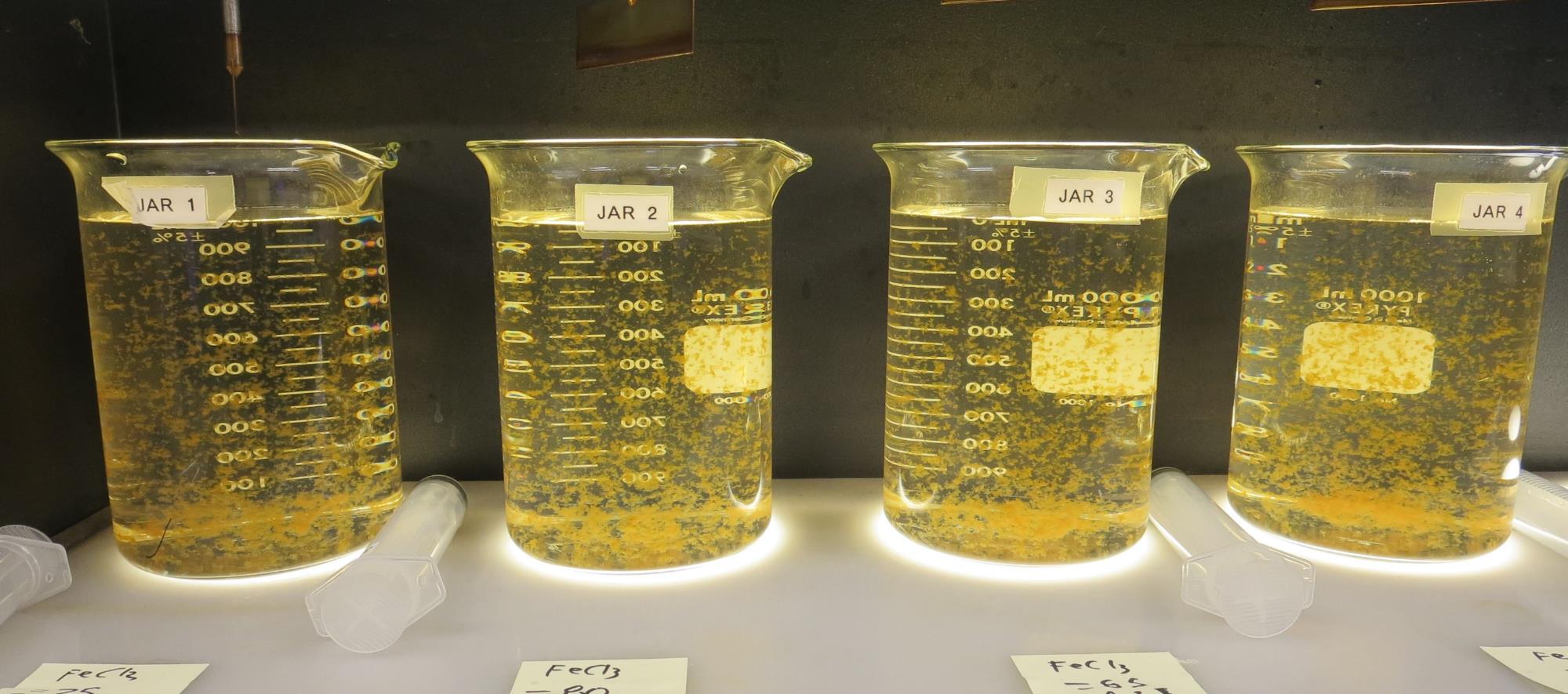 105 mg/L 42.4% FeCl3
4.70 mg/L 926
Filtrate 0.11 NTU
UVT: 93.5%
UVA: 0.029/cm
Settled: 1.02 NTU
80 mg/L 42.4% FeCl3
3.58 mg/L 926
Filtrate 0.12 NTU
UVT: 92.7%
UVA: 0.032/cm
Settled: 1.21 NTU
75 mg/L 42.4% FeCl3
3.75 mg/L 926
Filtrate 0.10 NTU
UVT: 93.3%
UVA: 0.030/cm
Settled: 1.04 NTU
85 mg/L 42.4% FeCl3
3.81 mg/L 926
Filtrate 0.12 NTU
UVT: 93.1%
UVA: 0.031/cm
Settled: 1.02 NTU
Jars 9-12:  End of 5-minute flocculation (30 RPM) duration.
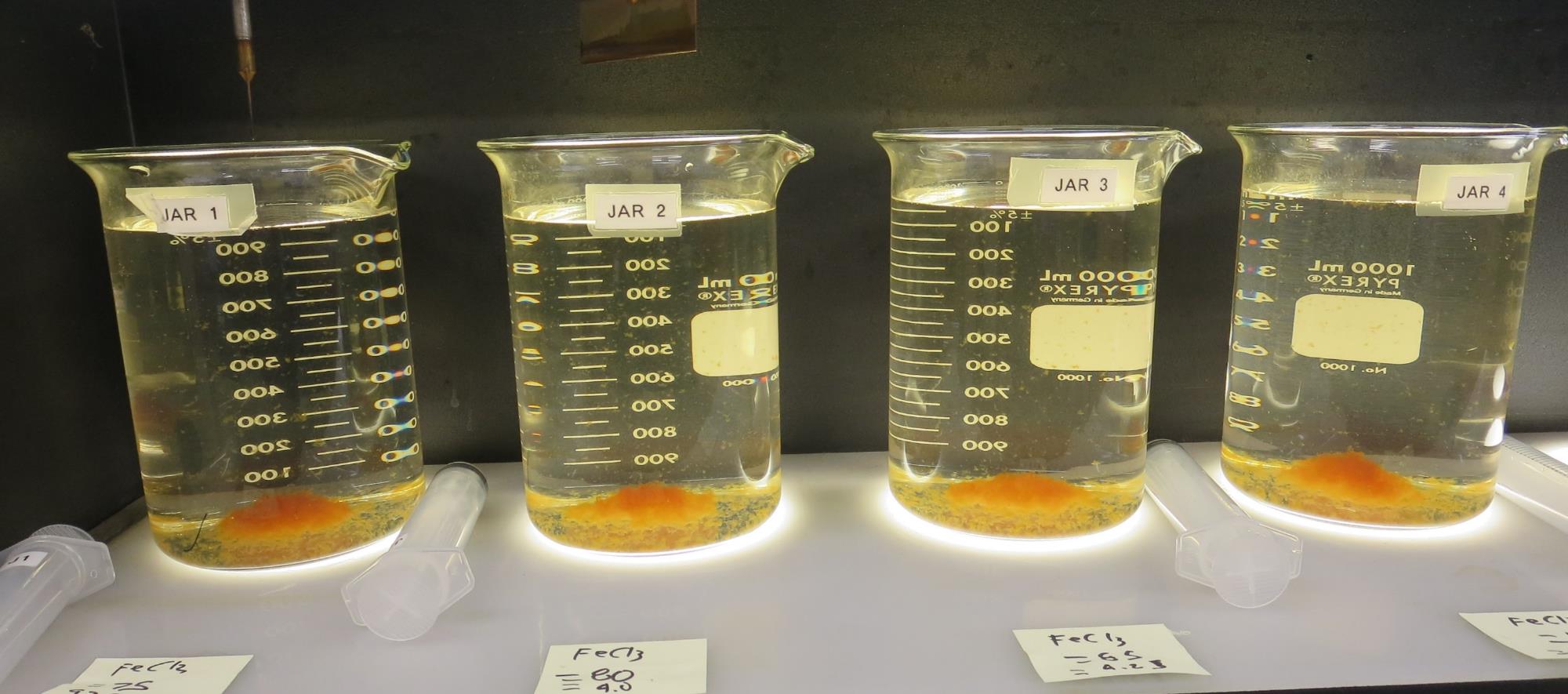 Jars 9-12: After 5 min of settling, 25 mL is syringed for filterability and %UVT/UVA.
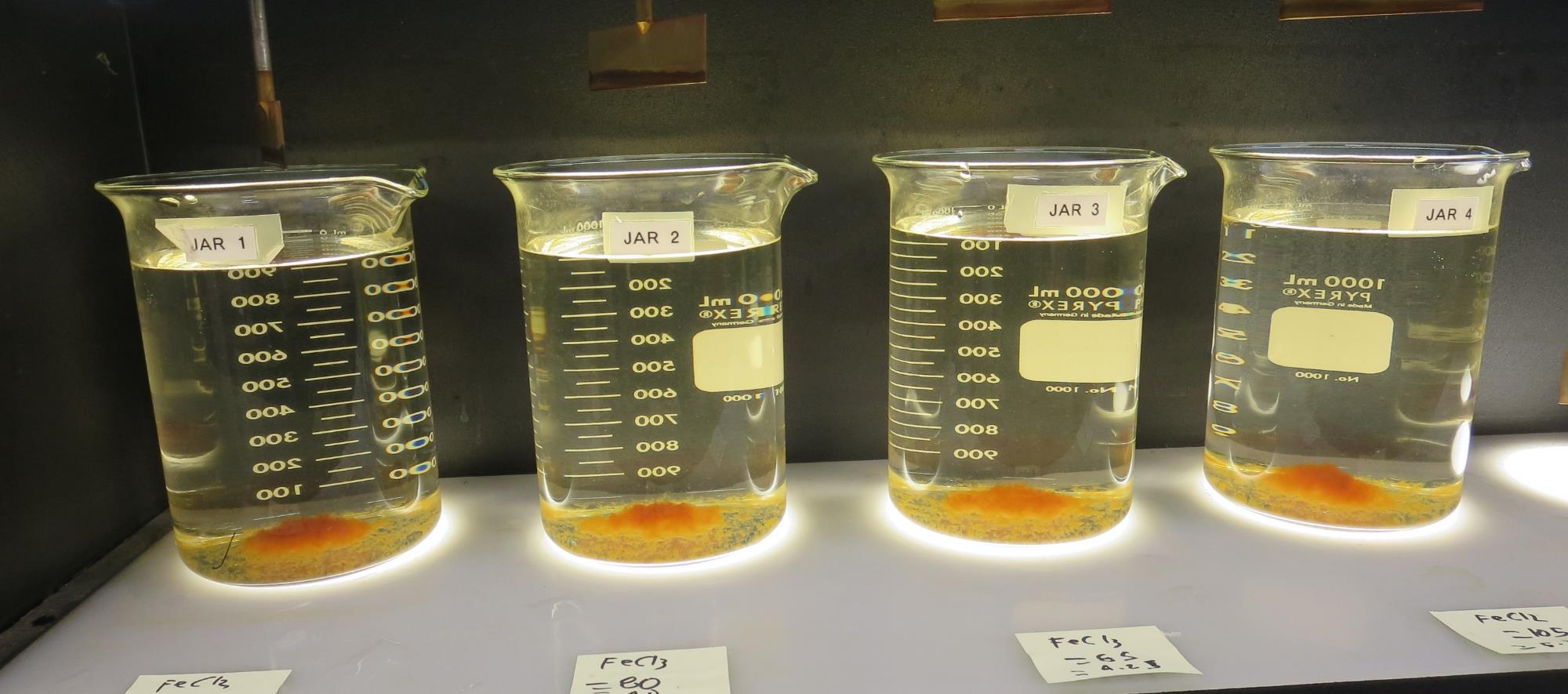 105 mg/L 42.4% FeCl3
4.70 mg/L 926
Filtrate 0.11 NTU
UVT: 93.5%
UVA: 0.029/cm
Settled: 1.02 NTU
80 mg/L 42.4% FeCl3
3.58 mg/L 926
Filtrate 0.12 NTU
UVT: 92.7%
UVA: 0.032/cm
Settled: 1.21 NTU
75 mg/L 42.4% FeCl3
3.75 mg/L 926
Filtrate 0.10 NTU
UVT: 93.3%
UVA: 0.030/cm
Settled: 1.04 NTU
85 mg/L 42.4% FeCl3
3.81 mg/L 926
Filtrate 0.12 NTU
UVT: 93.1%
UVA: 0.031/cm
Settled: 1.02 NTU
Jars 9-12: After 25-minutes of settling, settled water turbidity is taken.
Jars 13-16 TestFlash Mix 30 Sec (200 RPM)Floc Mix 5 min (30 RPM)Post KMnO4Applied Coagulant Advanced Coagulant
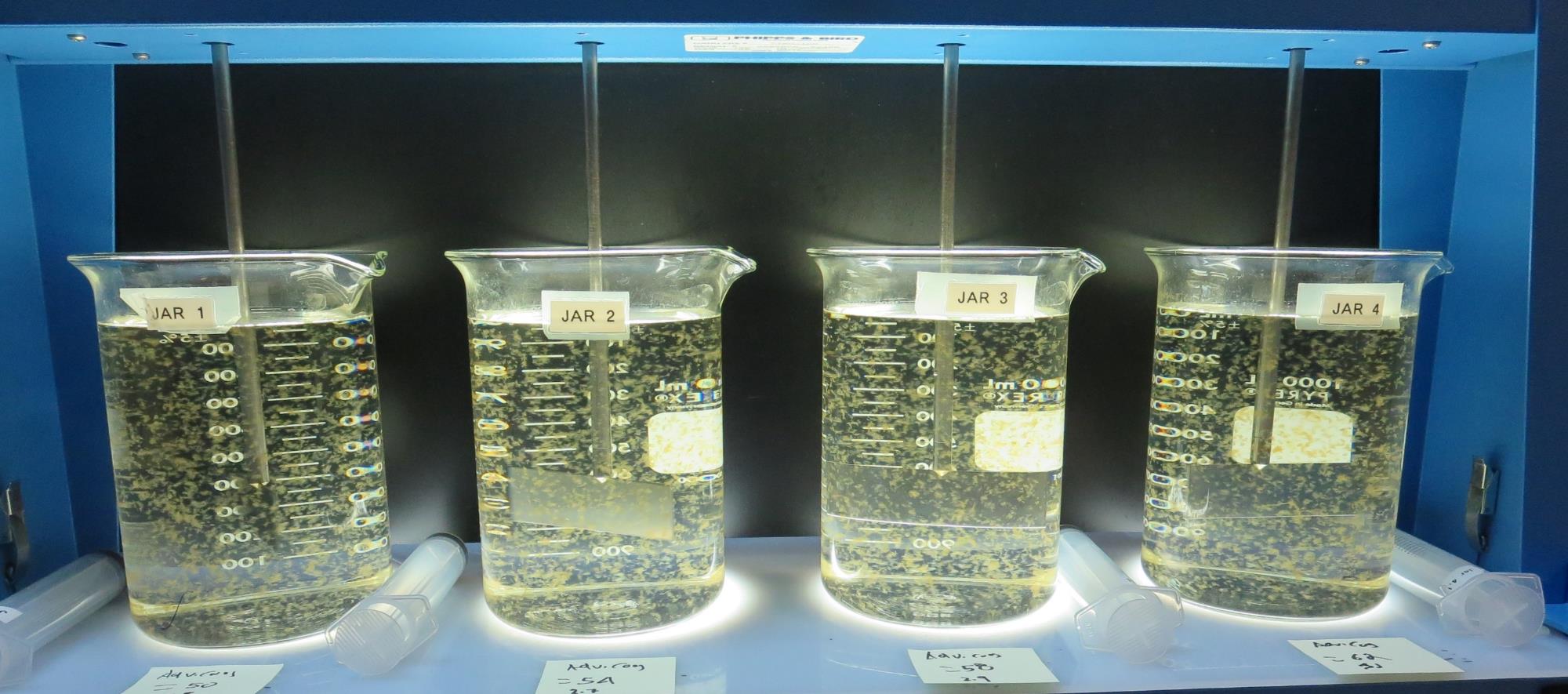 62 mg/L Adv Coag
Filtrate 0.10 NTU
UVT: 92.6%
UVA: 0.033/cm
Settled: 0.31 NTU
58 mg/L Adv Coag
Filtrate 0.09 NTU
UVT: 92.5%
UVA: 0.033/cm
Settled: 0.34 NTU
50 mg/L Adv Coag
Filtrate 0.09 NTU
UVT: 92.2%
UVA: 0.035/cm
Settled: 0.42 NTU
54 mg/L Adv Coag
Filtrate 0.08 NTU
UVT: 92.4%
UVA: 0.034/cm
Settled: 0.36 NTU
Jars 13-16:  End of 5-minute flocculation (30 RPM) duration.
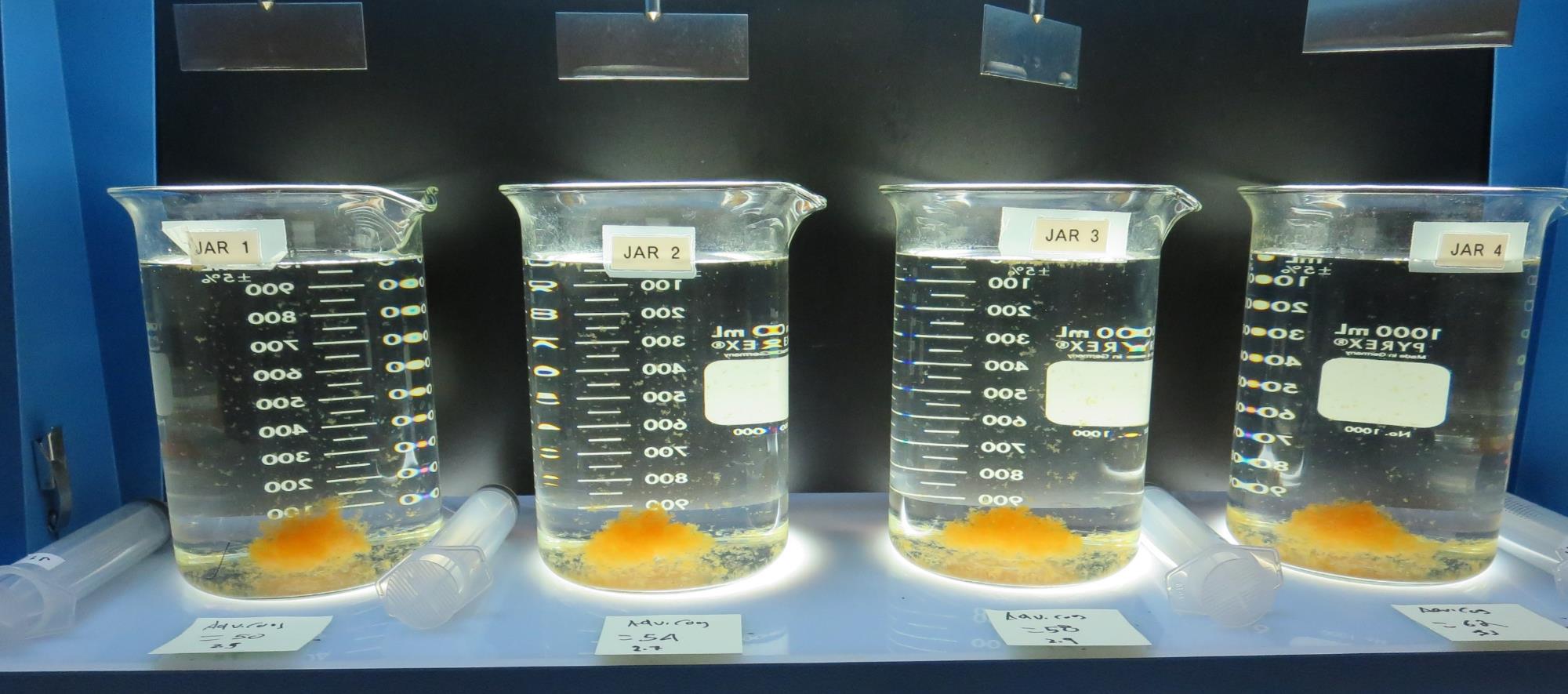 Jars 13-16: After 5 min of settling, 25 mL is syringed for filterability and %UVT/UVA.
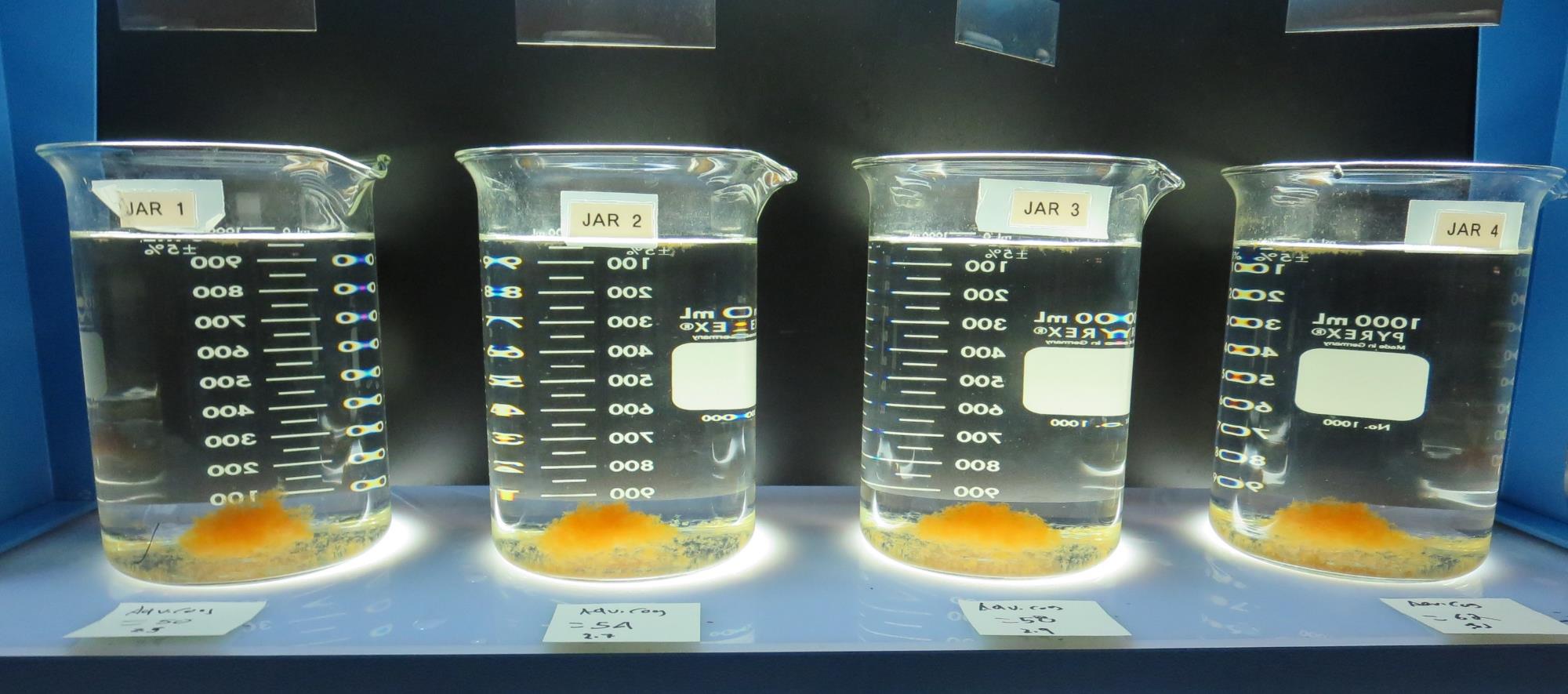 62 mg/L Adv Coag
Filtrate 0.10 NTU
UVT: 92.6%
UVA: 0.033/cm
Settled: 0.31 NTU
58 mg/L Adv Coag
Filtrate 0.09 NTU
UVT: 92.5%
UVA: 0.033/cm
Settled: 0.34 NTU
50 mg/L Adv Coag
Filtrate 0.09 NTU
UVT: 92.2%
UVA: 0.035/cm
Settled: 0.42 NTU
54 mg/L Adv Coag
Filtrate 0.08 NTU
UVT: 92.4%
UVA: 0.034/cm
Settled: 0.36 NTU
Jars 13-16: After 25-minutes of settling, settled water turbidity is taken.
Jars 17-20 TestFlash Mix 30 Sec (200 RPM)Floc Mix 5 min (30 RPM)Post KMnO4Applied Coagulant Advanced Coagulant
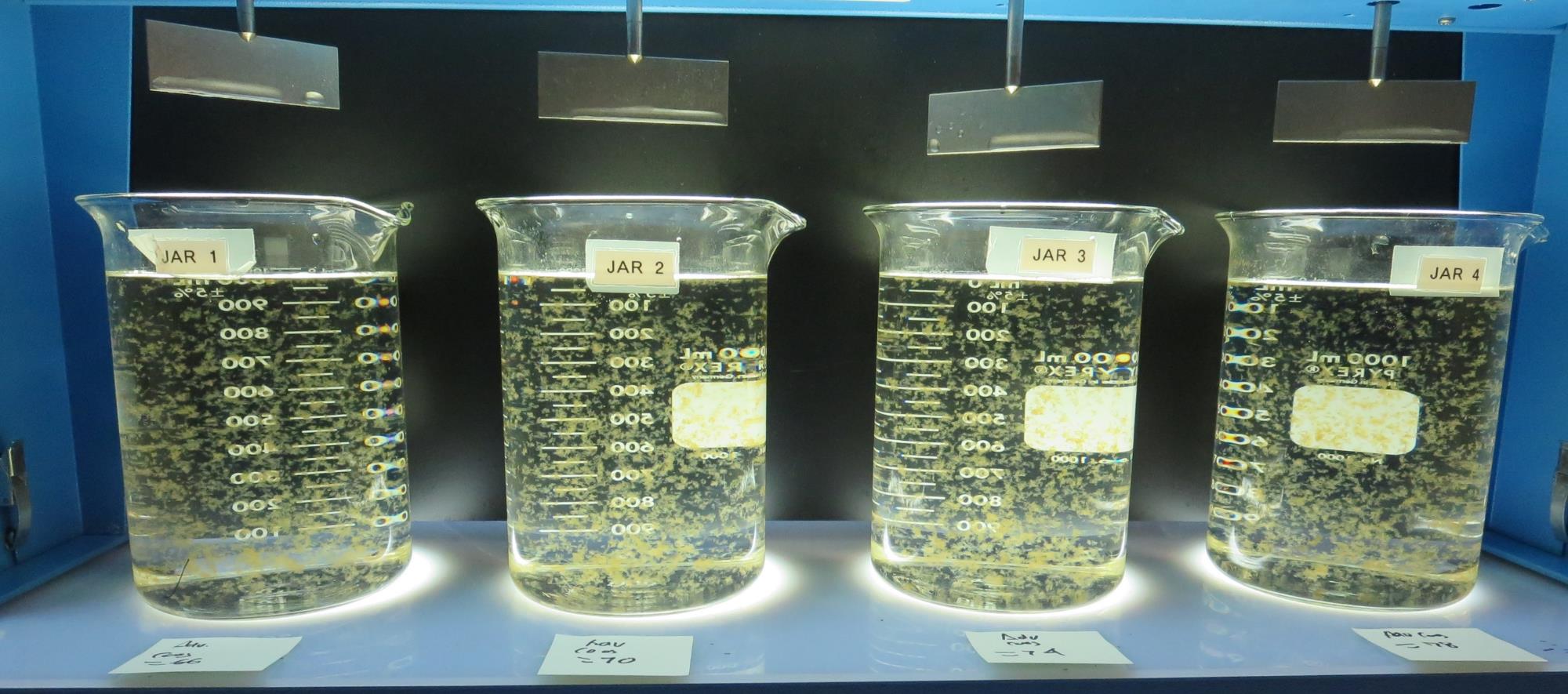 78 mg/L Adv Coag
Filtrate 0.07 NTU
UVT: 93.3%
UVA: 0.030/cm
Settled: 0.23 NTU
74 mg/L Adv Coag
Filtrate 0.08 NTU
UVT: 93.4%
UVA: 0.029/cm
Settled: 0.31 NTU
66 mg/L Adv Coag
Filtrate 0.09 NTU
UVT: 93.2%
UVA: 0.030/cm
Settled: 0.30 NTU
70 mg/L Adv Coag
Filtrate 0.07 NTU
UVT: 93.4%
UVA: 0.029/cm
Settled: 0.30 NTU
Jars 17-20:  End of 5-minute flocculation (30 RPM) duration.
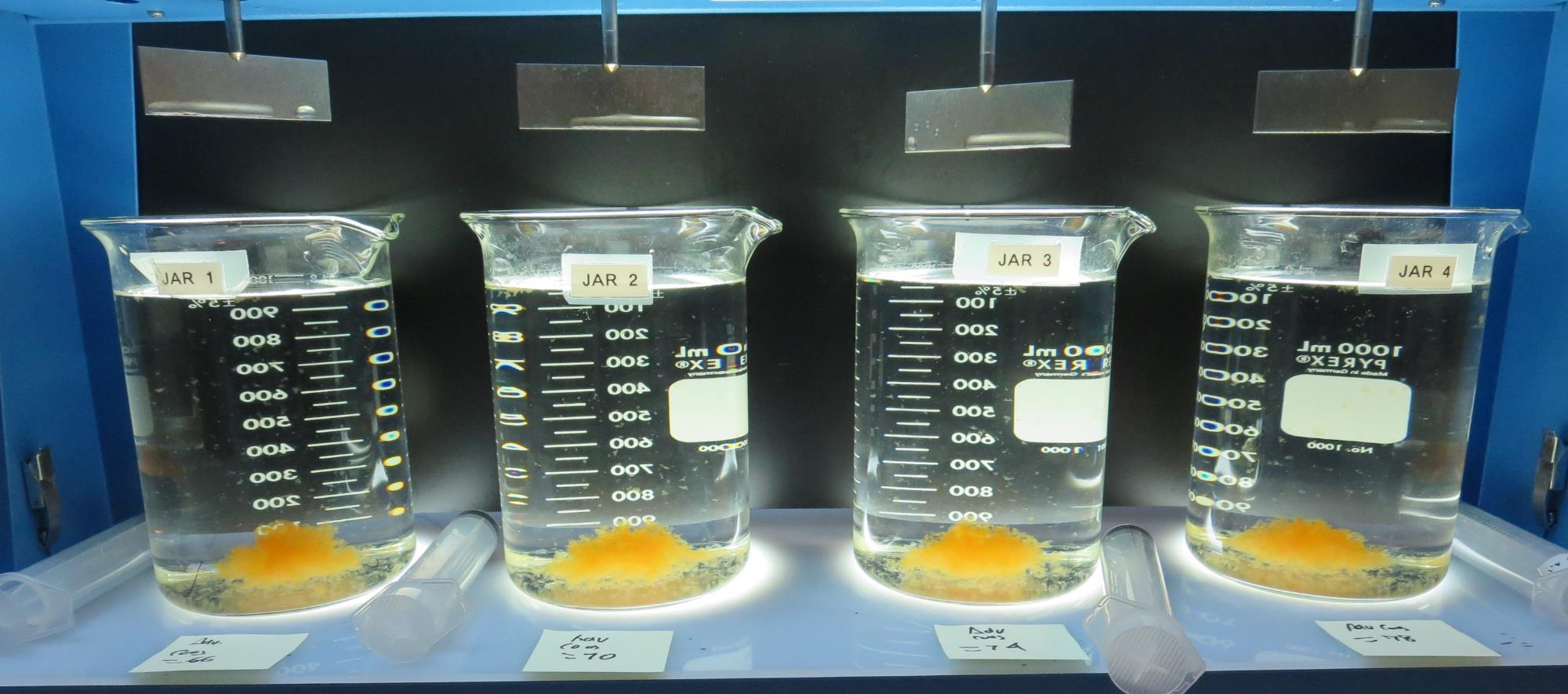 Jars 17-20: After 5 min of settling, 25 mL is syringed for filterability and %UVT/UVA.
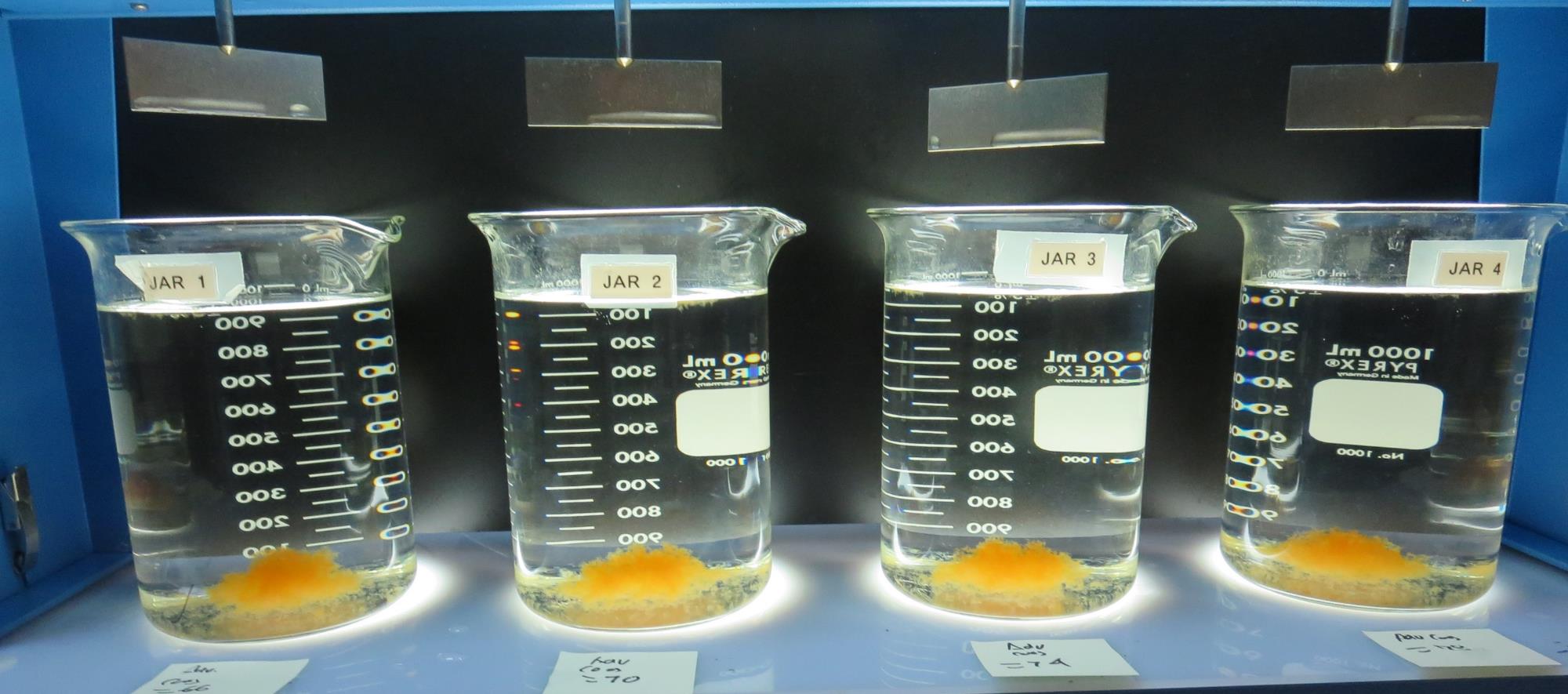 78 mg/L Adv Coag
Filtrate 0.07 NTU
UVT: 93.3%
UVA: 0.030/cm
Settled: 0.23 NTU
74 mg/L Adv Coag
Filtrate 0.08 NTU
UVT: 93.4%
UVA: 0.029/cm
Settled: 0.31 NTU
66 mg/L Adv Coag
Filtrate 0.09 NTU
UVT: 93.2%
UVA: 0.030/cm
Settled: 0.30 NTU
70 mg/L Adv Coag
Filtrate 0.07 NTU
UVT: 93.4%
UVA: 0.029/cm
Settled: 0.30 NTU
Jars 17-20: After 25-minutes of settling, settled water turbidity is taken.
Jars 21-24 TestFlash Mix 30 Sec (200 RPM)Floc Mix 5 min (30 RPM)Post KMnO4Applied Coagulant 9800
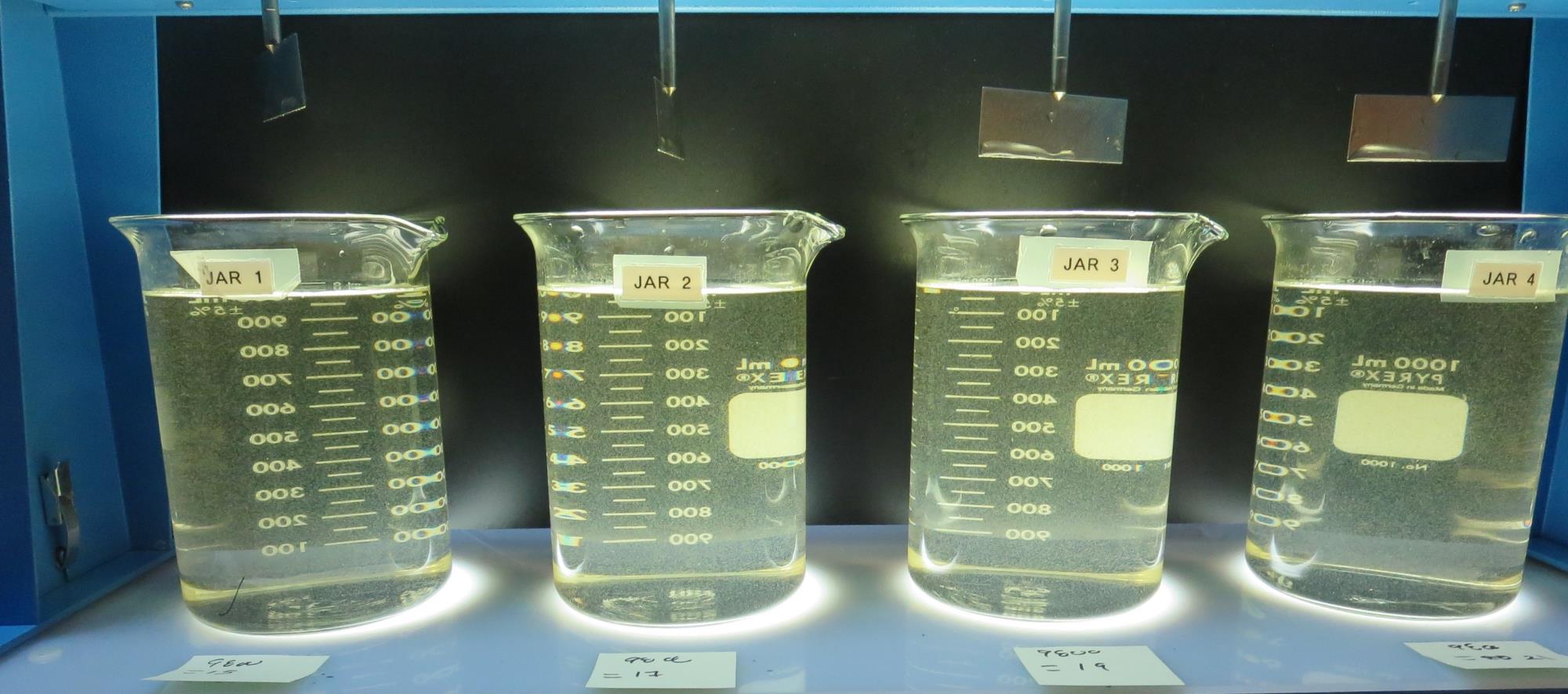 15 mg/L 9800
Filtrate 0.16 NTU
UVT: 91.4%
UVA: 0.038/cm
Settled: 1.80 NTU
17 mg/L 9800
Filtrate 0.08 NTU
UVT: 92.2%
UVA: 0.035/cm
Settled: 1.62 NTU
19 mg/L 9800
Filtrate 0.07 NTU
UVT: 92.5%
UVA: 0.033/cm
Settled: 1.78 NTU
21 mg/L 9800
Filtrate 0.07 NTU
UVT: 92.8%
UVA: 0.032/cm
Settled: 1.29 NTU
Jars 21-24:  End of 5-minute flocculation (30 RPM) duration.
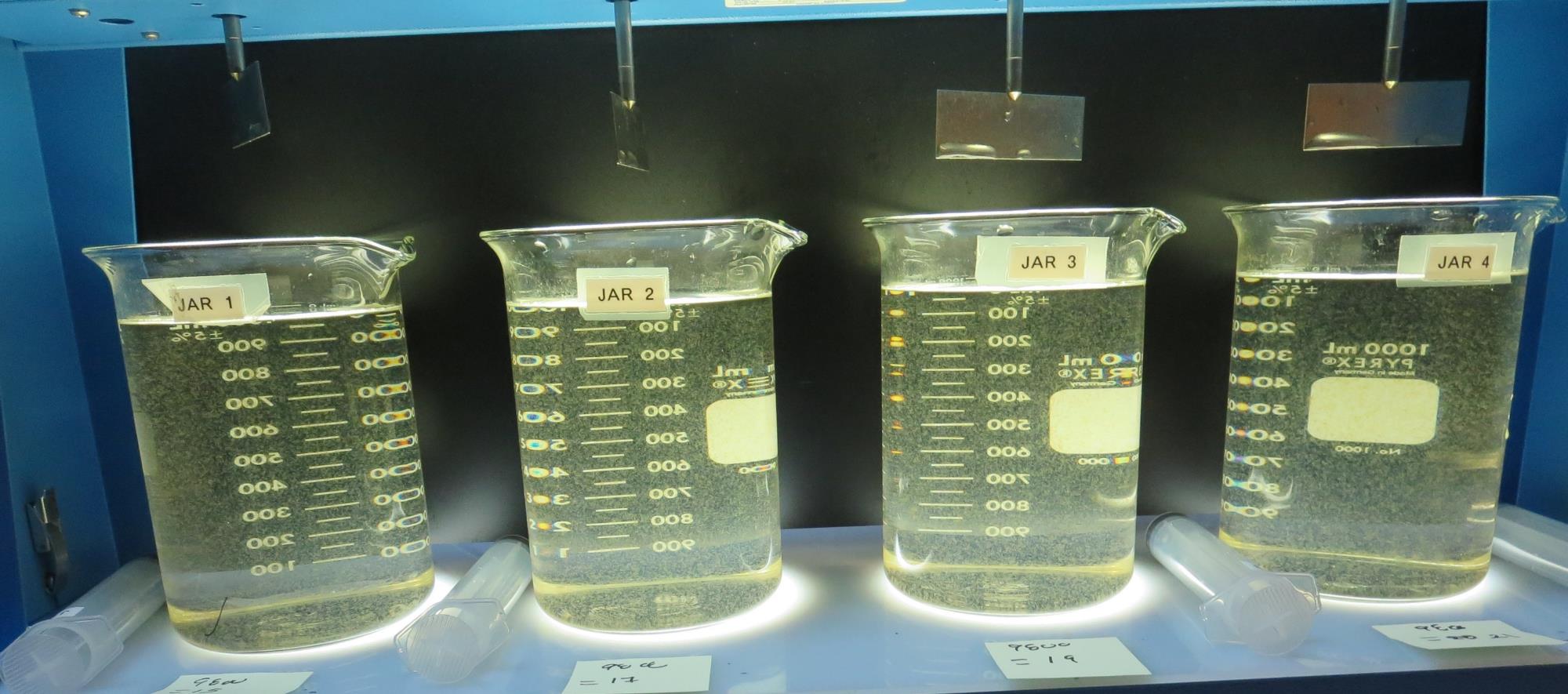 Jars 21-24: After 5 min of settling, 25 mL is syringed for filterability and %UVT/UVA.
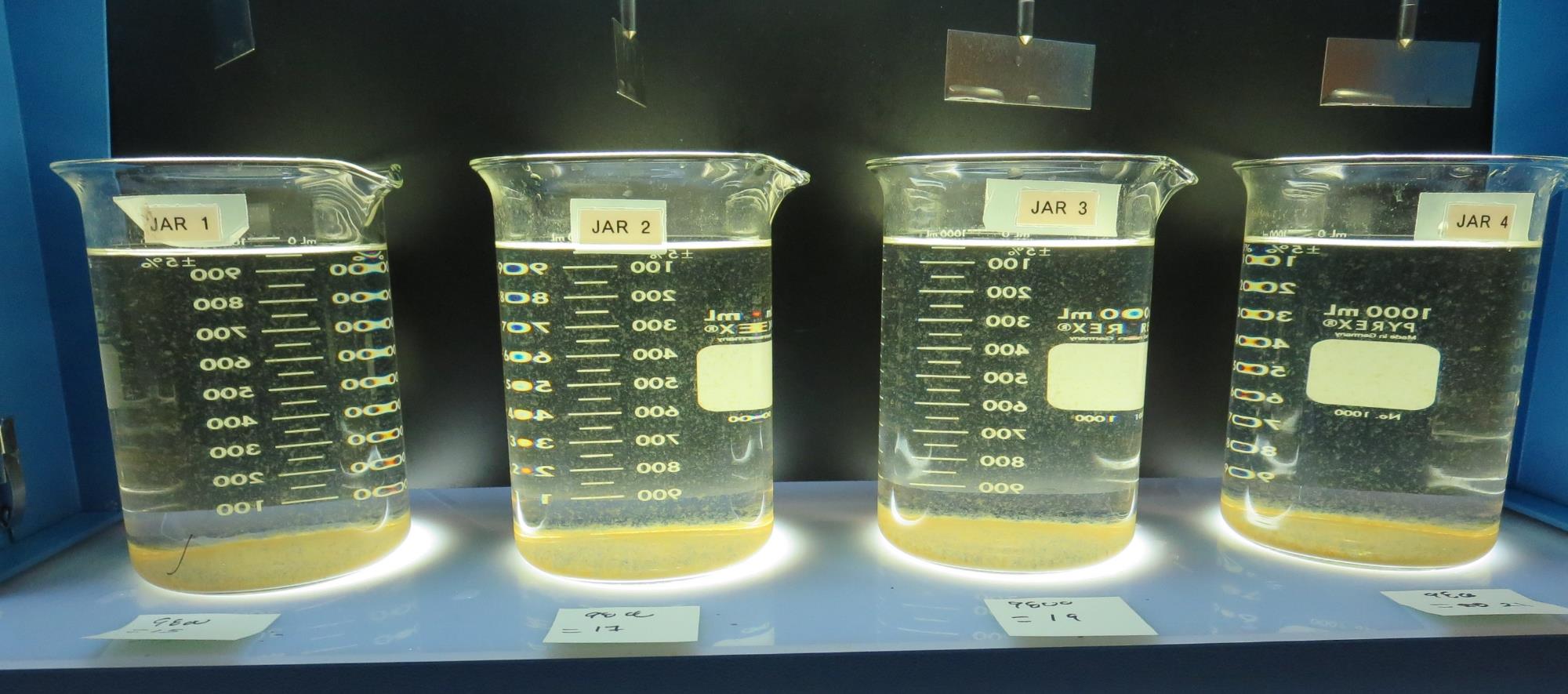 15 mg/L 9800
Filtrate 0.16 NTU
UVT: 91.4%
UVA: 0.038/cm
Settled: 1.80 NTU
17 mg/L 9800
Filtrate 0.08 NTU
UVT: 92.2%
UVA: 0.035/cm
Settled: 1.62 NTU
19 mg/L 9800
Filtrate 0.07 NTU
UVT: 92.5%
UVA: 0.033/cm
Settled: 1.78 NTU
21 mg/L 9800
Filtrate 0.07 NTU
UVT: 92.8%
UVA: 0.032/cm
Settled: 1.29 NTU
Jars 21-24: After 25-minutes of settling, settled water turbidity is taken.
Jars 25-28 TestFlash Mix 30 Sec (200 RPM)Floc Mix 5 min (30 RPM)Post KMnO4Applied Coagulant 9800
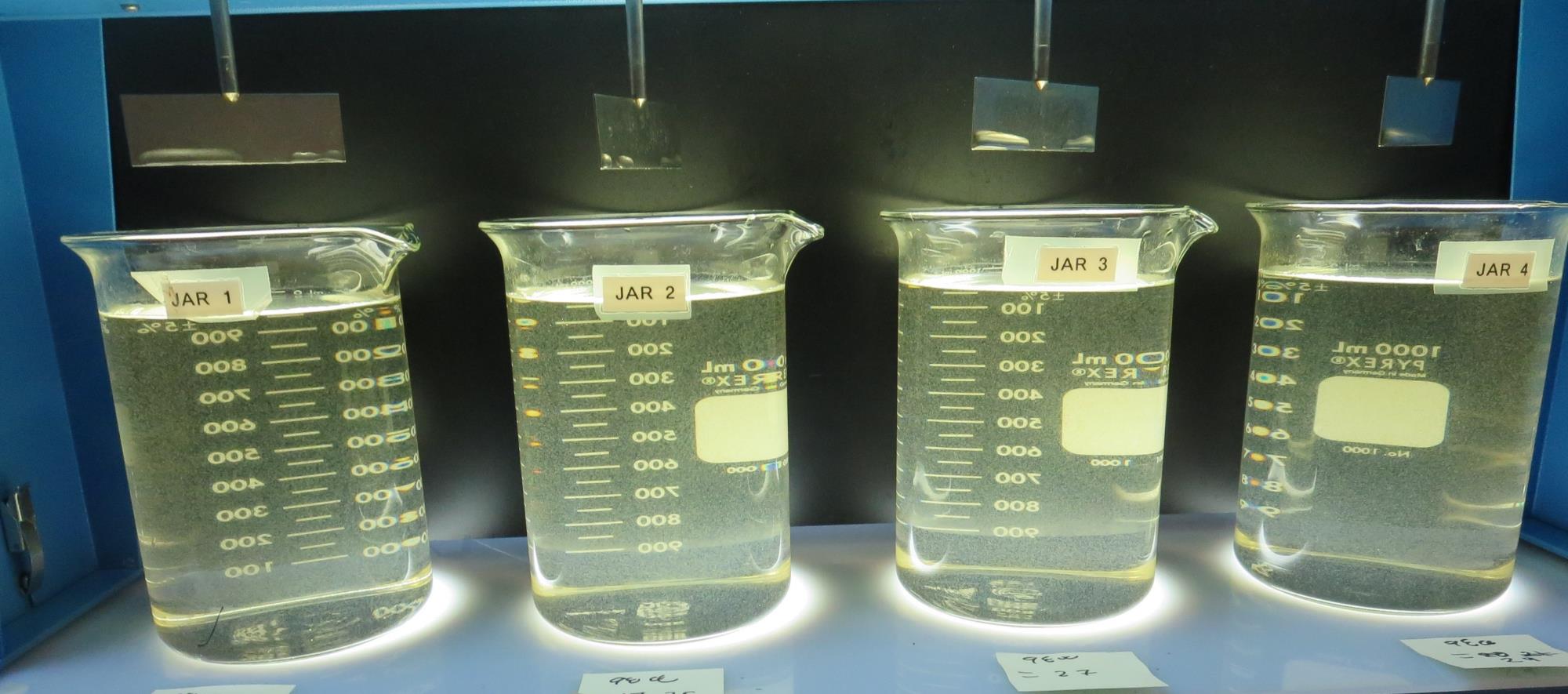 23 mg/L 9800
Filtrate 0.11 NTU
UVT: 92.8%
UVA: 0.032/cm
Settled: 1.28 NTU
25 mg/L 9800
Filtrate 0.07 NTU
UVT: 93.2%
UVA: 0.030/cm
Settled: 1.22 NTU
27 mg/L 9800
Filtrate 0.15 NTU
UVT: 92.9%
UVA: 0.031/cm
Settled: 1.17 NTU
29 mg/L 9800
Filtrate 0.13 NTU
UVT: 93.2%
UVA: 0.030/cm
Settled: 1.44 NTU
Jars 25-28:  End of 5-minute flocculation (30 RPM) duration.
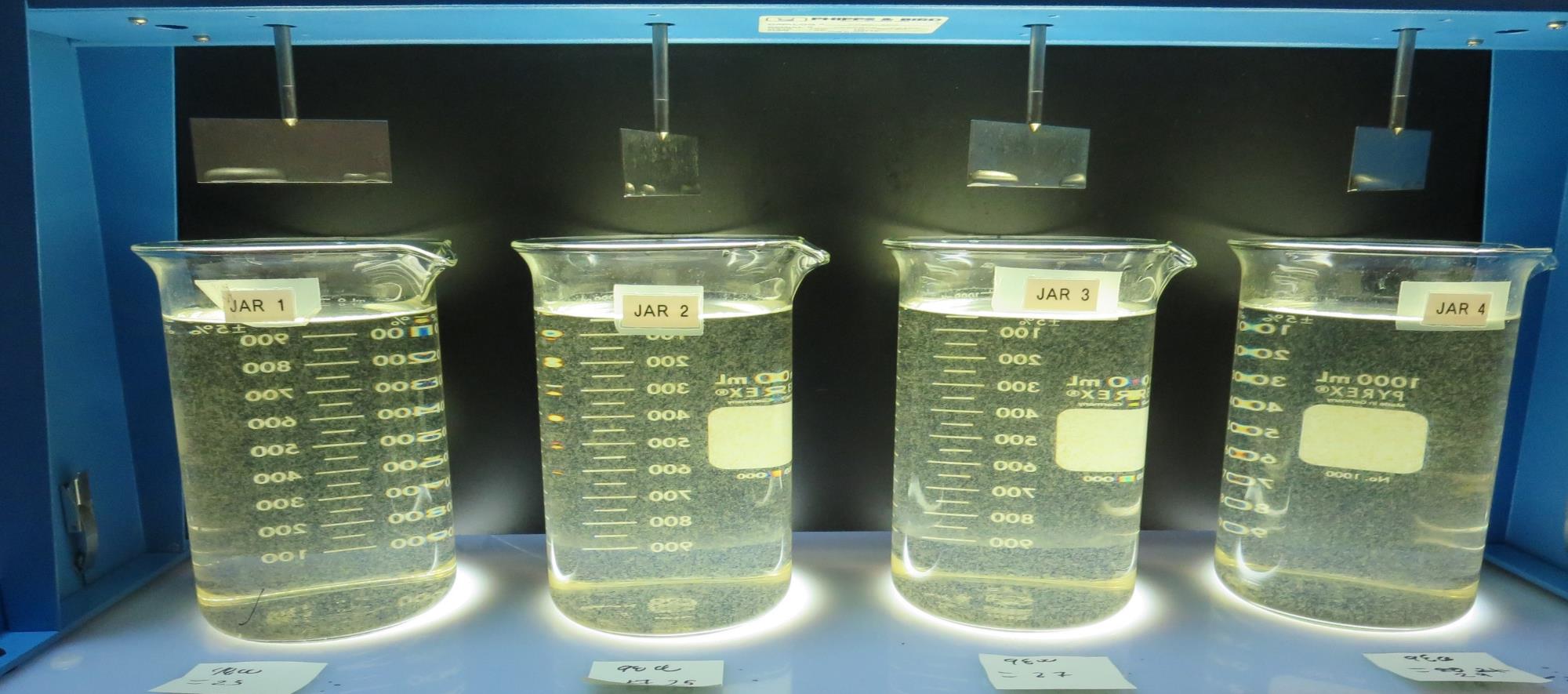 Jars 25-28: After 5 min of settling, 25 mL is syringed for filterability and %UVT/UVA.
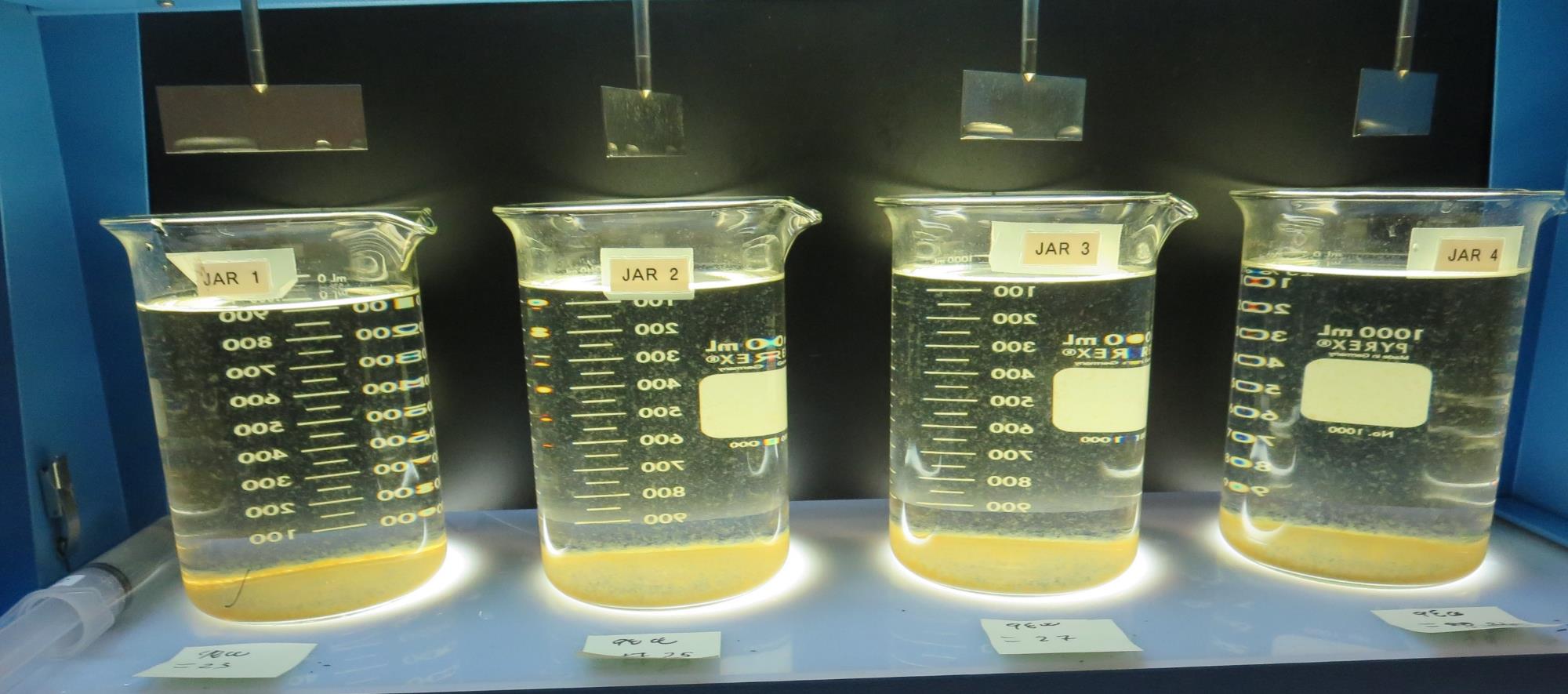 23 mg/L 9800
Filtrate 0.11 NTU
UVT: 92.8%
UVA: 0.032/cm
Settled: 1.28 NTU
25 mg/L 9800
Filtrate 0.07 NTU
UVT: 93.2%
UVA: 0.030/cm
Settled: 1.22 NTU
27 mg/L 9800
Filtrate 0.15 NTU
UVT: 92.9%
UVA: 0.031/cm
Settled: 1.17 NTU
29 mg/L 9800
Filtrate 0.13 NTU
UVT: 93.2%
UVA: 0.030/cm
Settled: 1.44 NTU
Jars 25-28: After 25-minutes of settling, settled water turbidity is taken.
Jars 29-32 TestFlash Mix 30 Sec (200 RPM)Floc Mix 5 min (30 RPM)Post KMnO4Applied Coagulant 7066
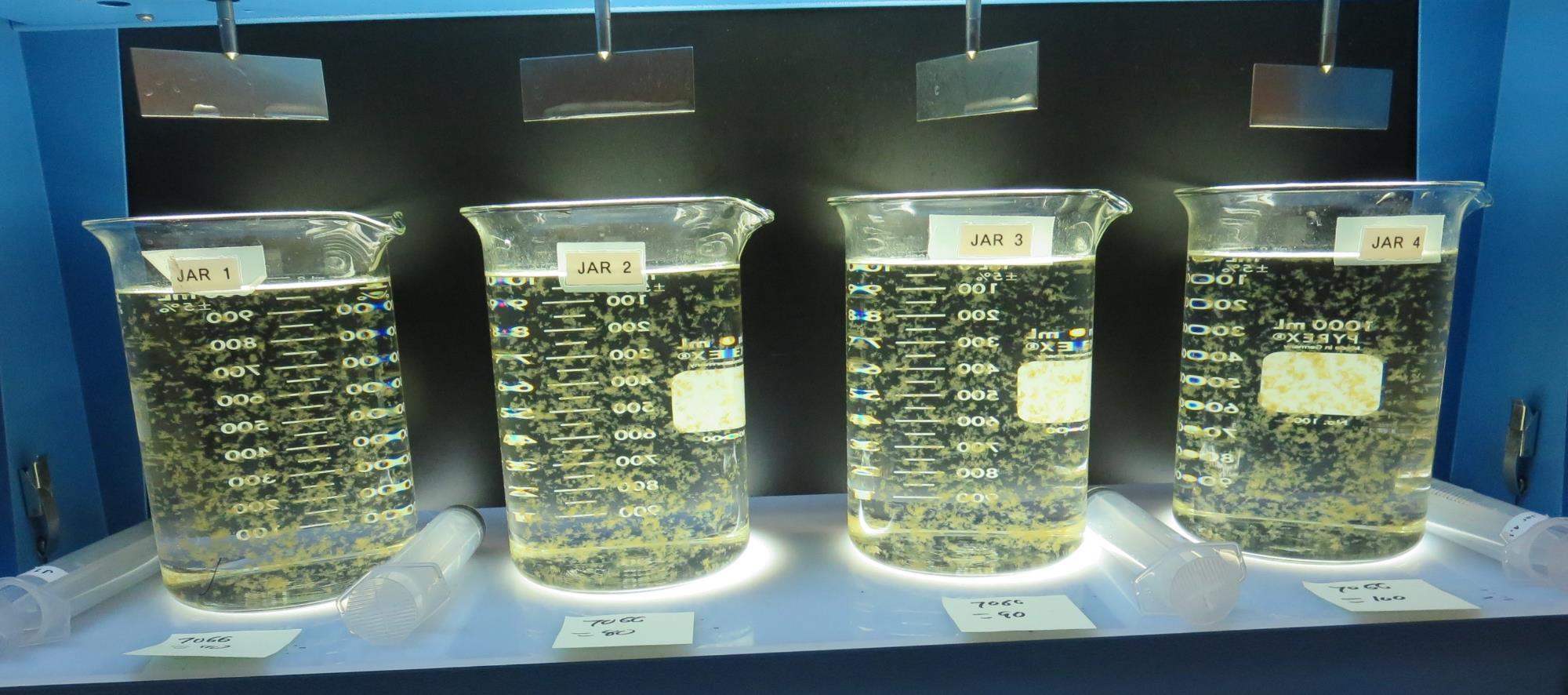 100 mg/L 7066
Filtrate 0.07 NTU
UVT: 93.8%
UVA: 0.027/cm
Settled: 0.23 NTU
90 mg/L 7066
Filtrate 0.08 NTU
UVT: 93.5%
UVA: 0.028/cm
Settled: 0.27 NTU
70 mg/L 7066
Filtrate 0.08 NTU
UVT: 93.0%
UVA: 0.031/cm
Settled: 0.30 NTU
80 mg/L 7066
Filtrate 0.08 NTU
UVT: 93.3%
UVA: 0.030/cm
Settled: 0.32 NTU
Jars 29-32:  End of 5-minute flocculation (30 RPM) duration.
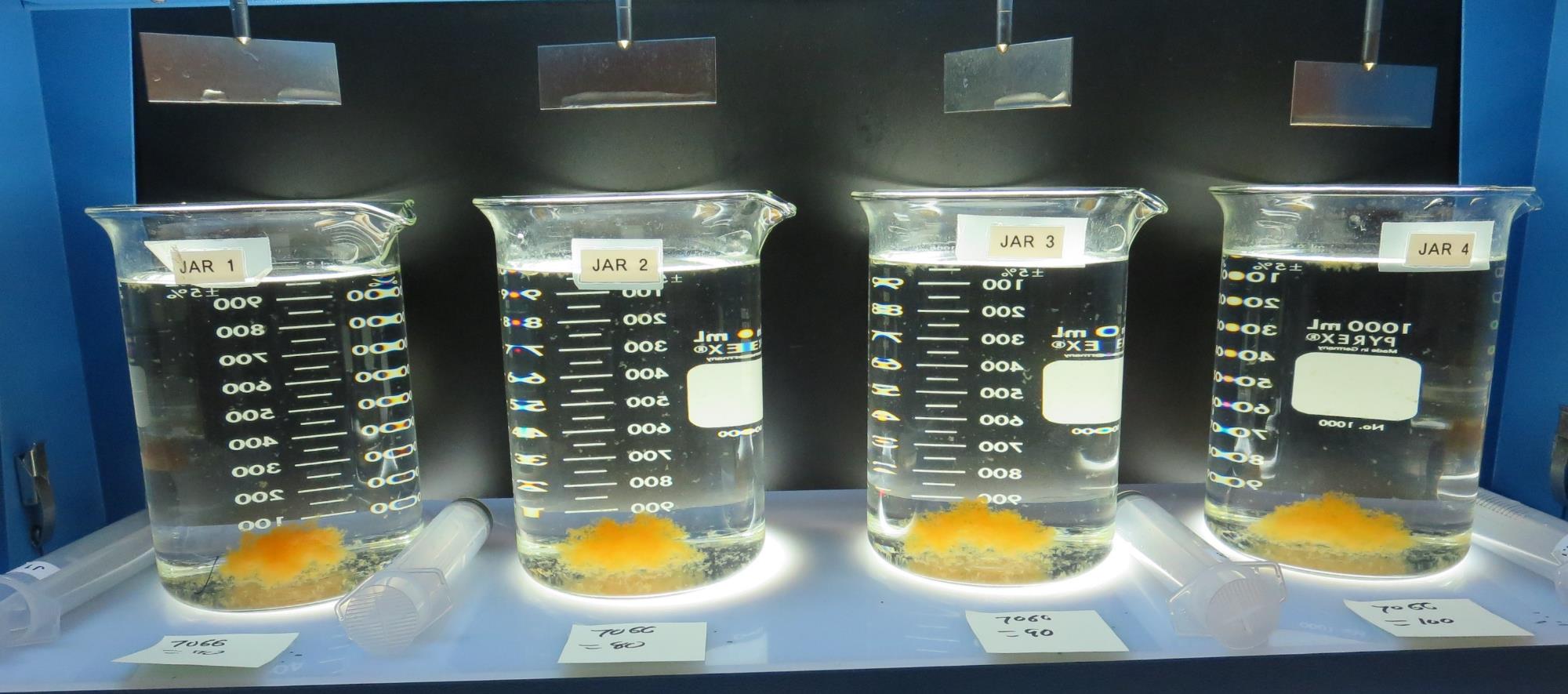 Jars 29-32: After 5 min of settling, 25 mL is syringed for filterability and %UVT/UVA.
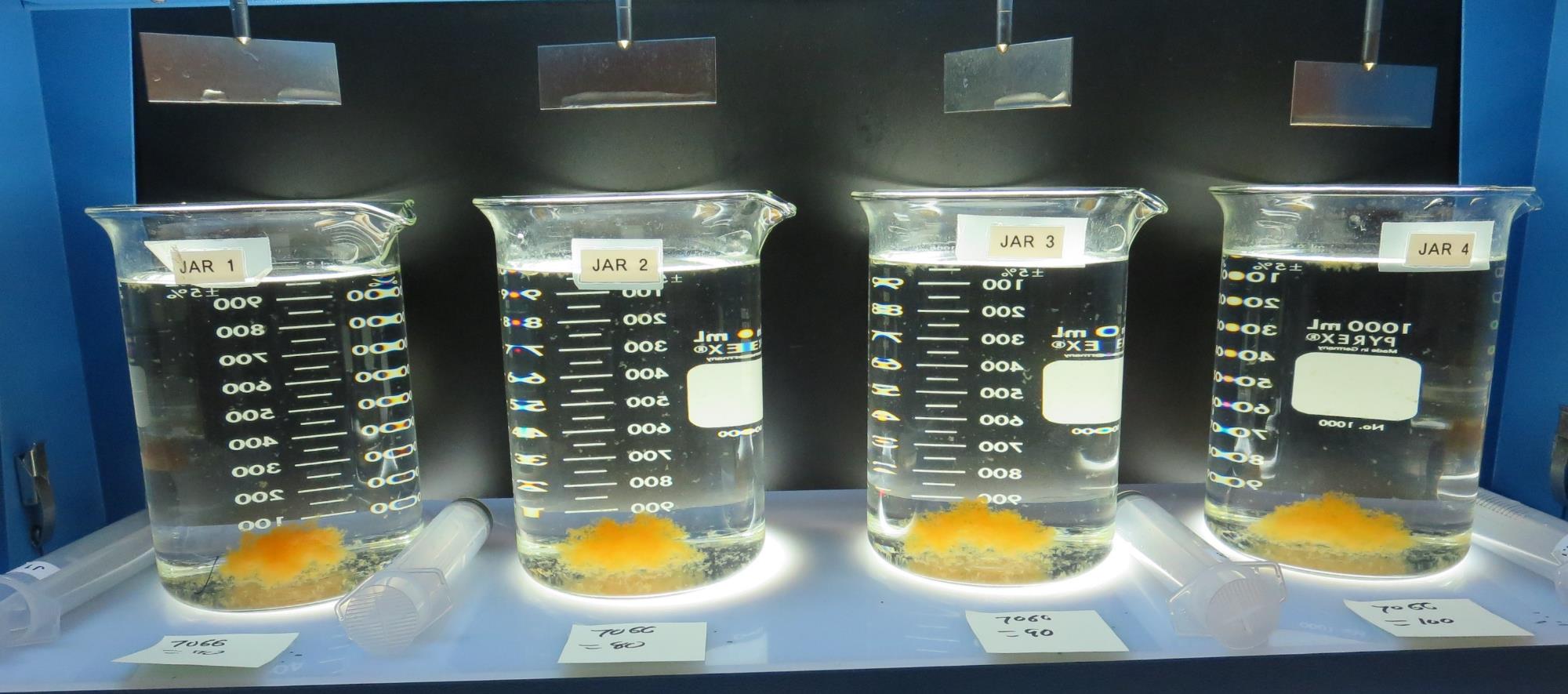 100 mg/L 7066
Filtrate 0.07 NTU
UVT: 93.8%
UVA: 0.027/cm
Settled: 0.23 NTU
90 mg/L 7066
Filtrate 0.08 NTU
UVT: 93.5%
UVA: 0.028/cm
Settled: 0.27 NTU
70 mg/L 7066
Filtrate 0.08 NTU
UVT: 93.0%
UVA: 0.031/cm
Settled: 0.30 NTU
80 mg/L 7066
Filtrate 0.08 NTU
UVT: 93.3%
UVA: 0.030/cm
Settled: 0.32 NTU
Jars 29-32: After 25-minutes of settling, settled water turbidity is taken.
Jars 33-36 TestFlash Mix 30 Sec (200 RPM)Floc Mix 5 min (30 RPM)Post KMnO4Applied Coagulant 42.4% FeCl3w/pH adjustment
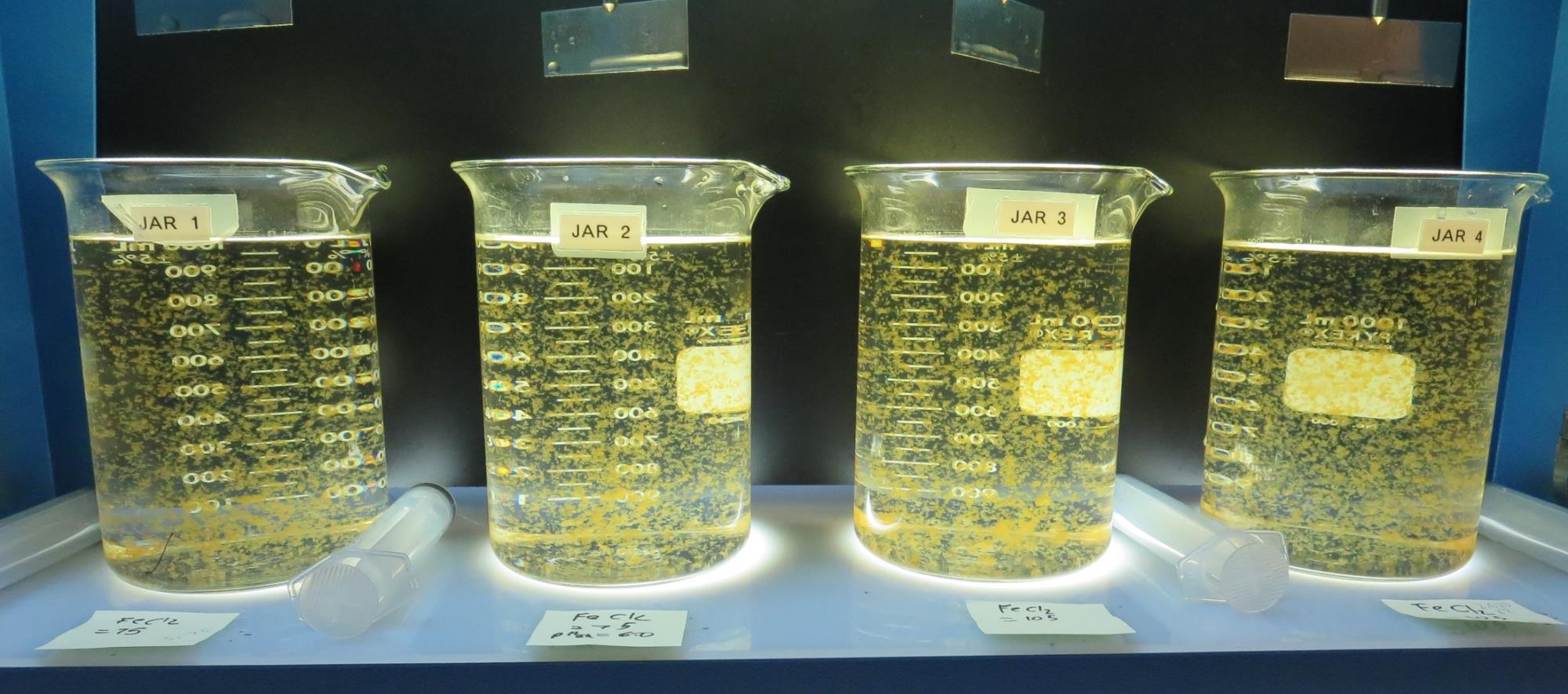 pHadj: 6.5
105 mg/L 42.4% FeCl3
Filtrate 0.11 NTU
UVT: 92.6%
UVA: 0.033/cm
Settled: 1.00 NTU
pHadj: No
75 mg/L 42.4% FeCl3
Filtrate 0.12 NTU
UVT: 92.4%
UVA: 0.034/cm
Settled: 0.67 NTU
pHadj: 6.5
75 mg/L 42.4% FeCl3
Filtrate 0.10 NTU
UVT: 92.0%
UVA: 0.036/cm
Settled: 0.67 NTU
pHadj: No
105 mg/L 42.4% FeCl3
Filtrate 0.08 NTU
UVT: 93.8%
UVA: 0.027/cm
Settled: 0.74 NTU
Jars 33-36:  End of 5-minute flocculation (30 RPM) duration.
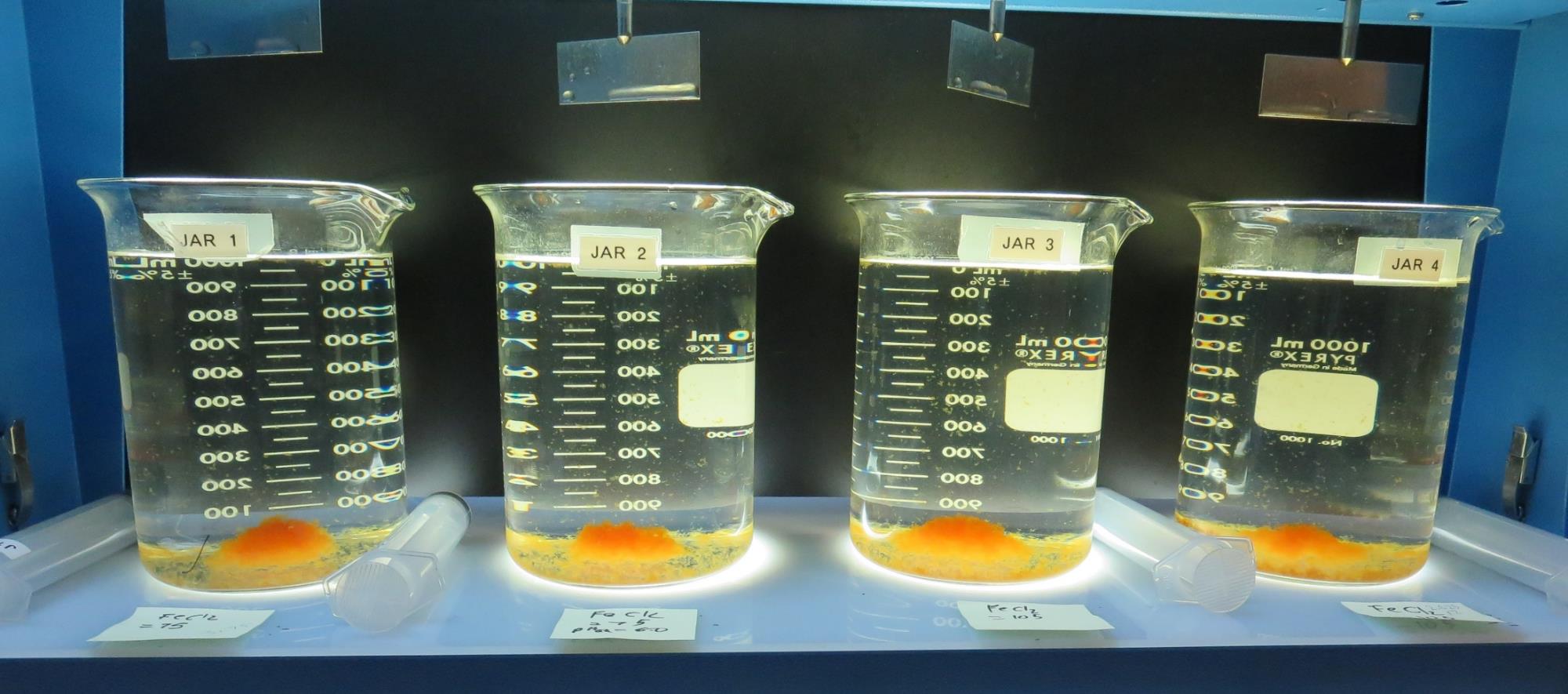 Jars 33-36: After 5 min of settling, 25 mL is syringed for filterability and %UVT/UVA.
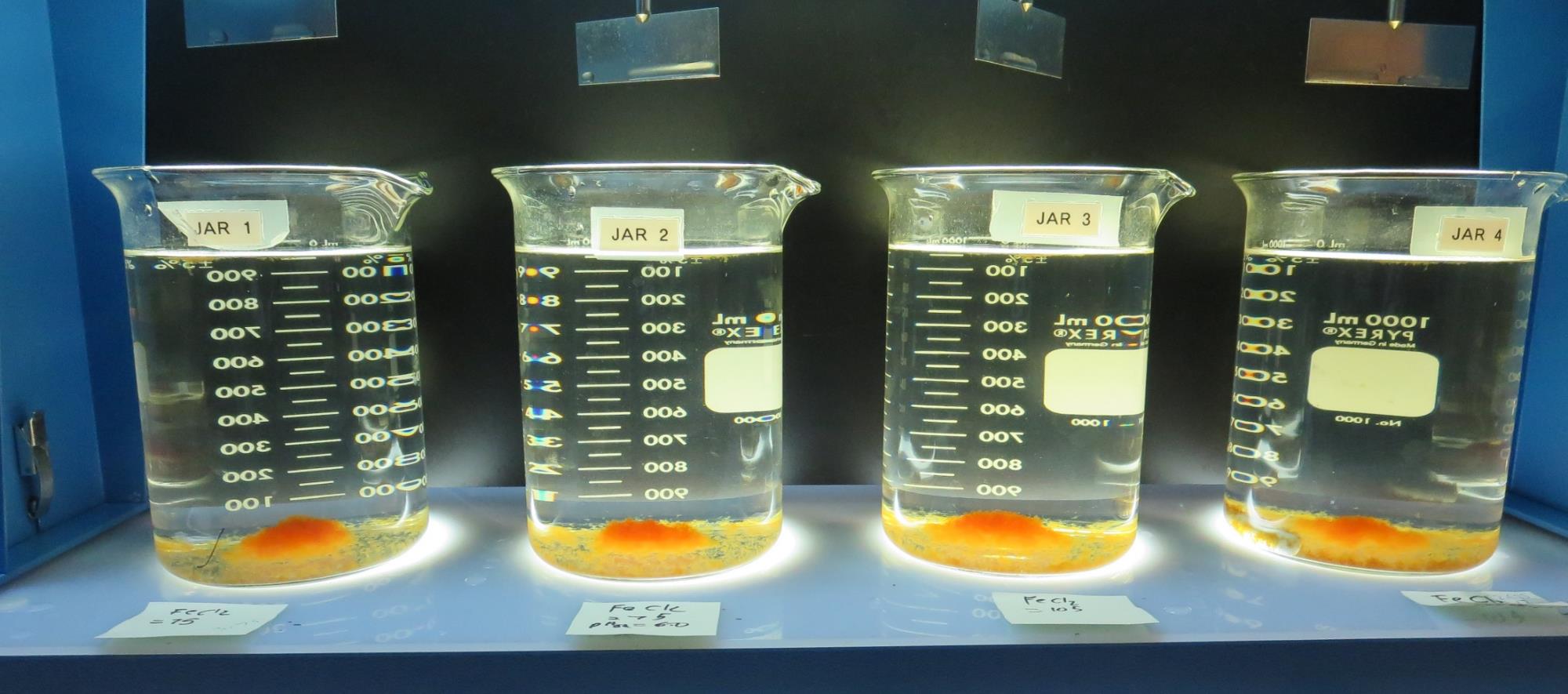 pHadj: 6.5
105 mg/L 42.4% FeCl3
Filtrate 0.11 NTU
UVT: 92.6%
UVA: 0.033/cm
Settled: 1.00 NTU
pHadj: No
75 mg/L 42.4% FeCl3
Filtrate 0.12 NTU
UVT: 92.4%
UVA: 0.034/cm
Settled: 0.67 NTU
pHadj: 6.5
75 mg/L 42.4% FeCl3
Filtrate 0.10 NTU
UVT: 92.0%
UVA: 0.036/cm
Settled: 0.67 NTU
pHadj: No
105 mg/L 42.4% FeCl3
Filtrate 0.08 NTU
UVT: 93.8%
UVA: 0.027/cm
Settled: 0.74 NTU
Jars 33-36: After 25-minutes of settling, settled water turbidity is taken.
Jars 37-40 TestFlash Mix 30 Sec (200 RPM)Floc Mix 5 min (30 RPM)Post KMnO4Applied Coagulant 42.4% FeCl3
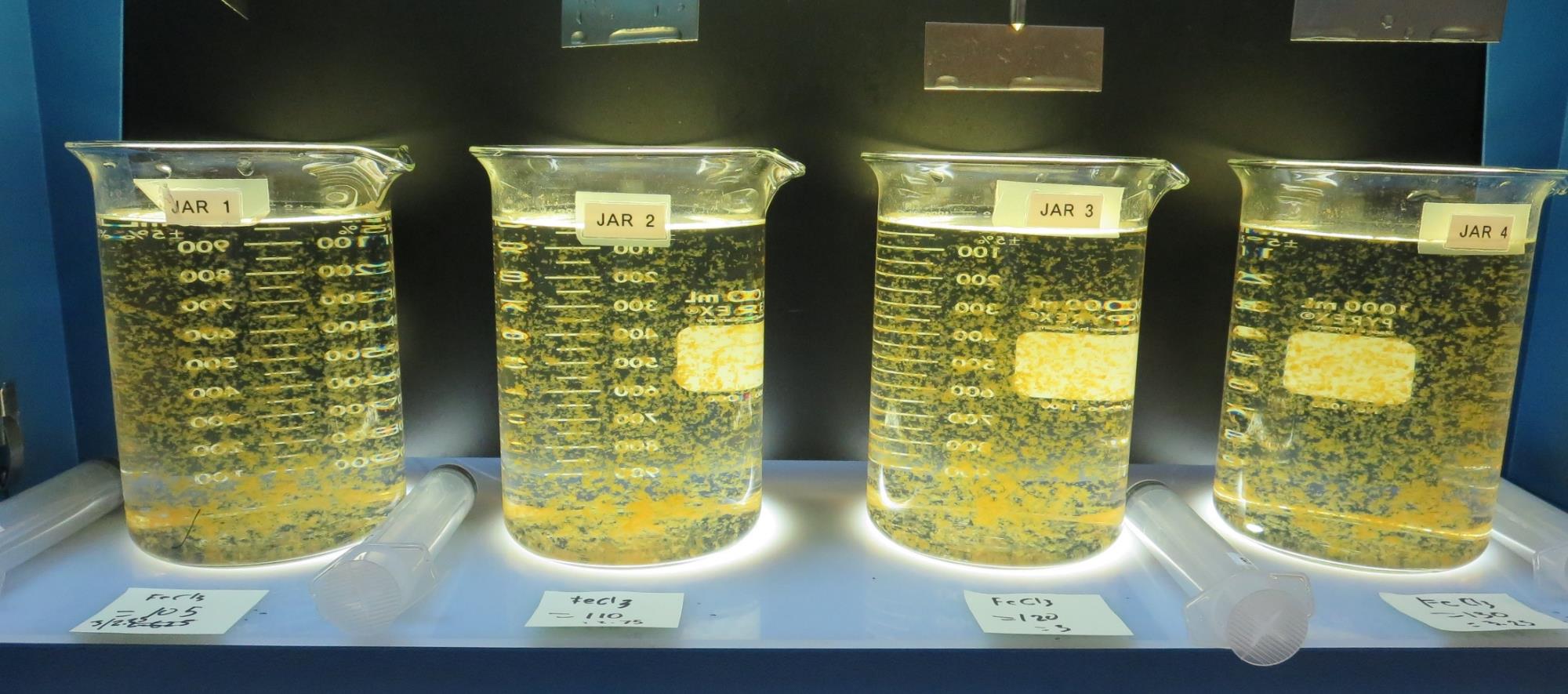 120 mg/L 42.4% FeCl3
Filtrate 0.07 NTU
UVT: 94.6%
UVA: 0.023/cm
Settled: 0.55 NTU
130 mg/L 42.4% FeCl3
Filtrate 0.09 NTU
UVT: 93.8%
UVA: 0.027/cm
Settled: 0.66 NTU
105 mg/L 42.4% FeCl3
Filtrate 0.11 NTU
UVT: 93.0%
UVA: 0.031/cm
Settled: 0.48 NTU
110 mg/L 42.4% FeCl3
Filtrate 0.09 NTU
UVT: 93.4%
UVA: 0.029/cm
Settled: 0.62 NTU
Jars 36-40:  End of 5-minute flocculation (30 RPM) duration.
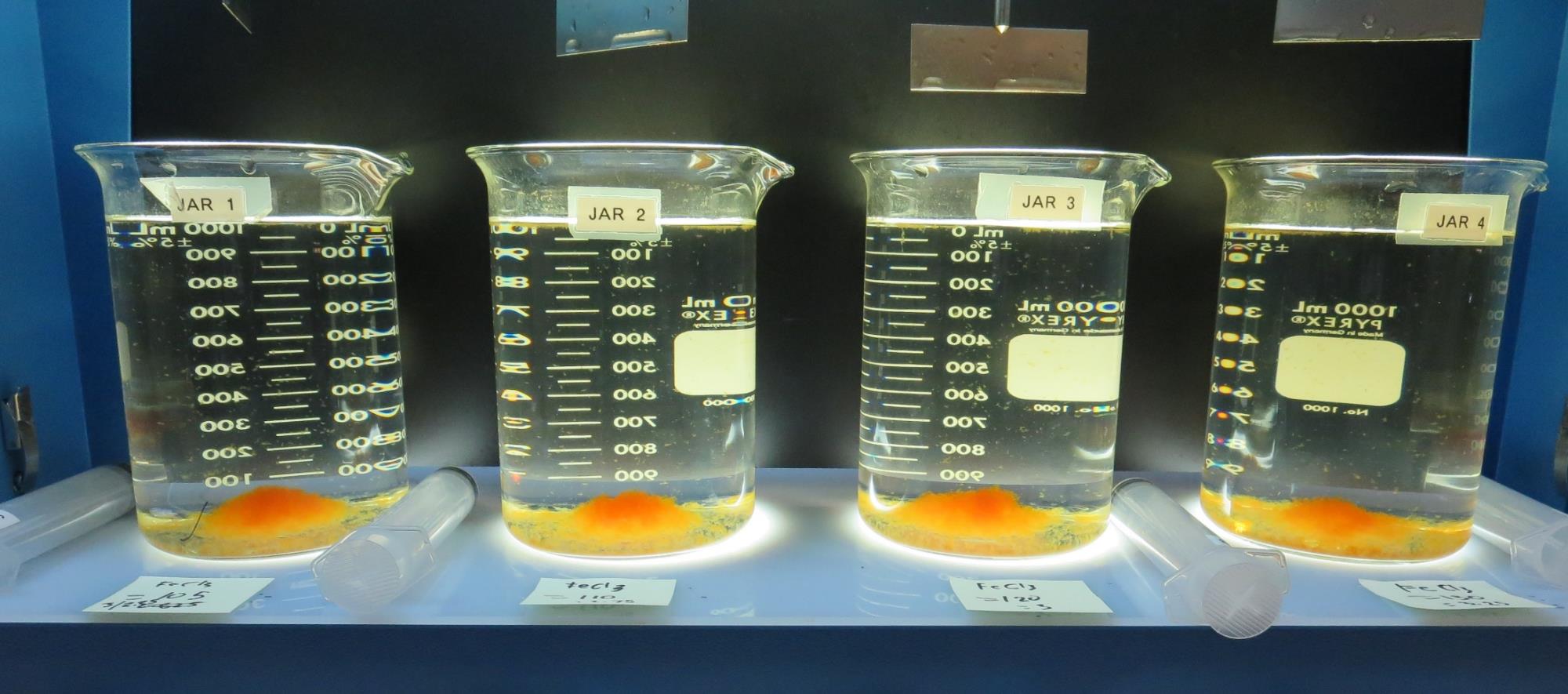 Jars 37-40: After 5 min of settling, 25 mL is syringed for filterability and %UVT/UVA.
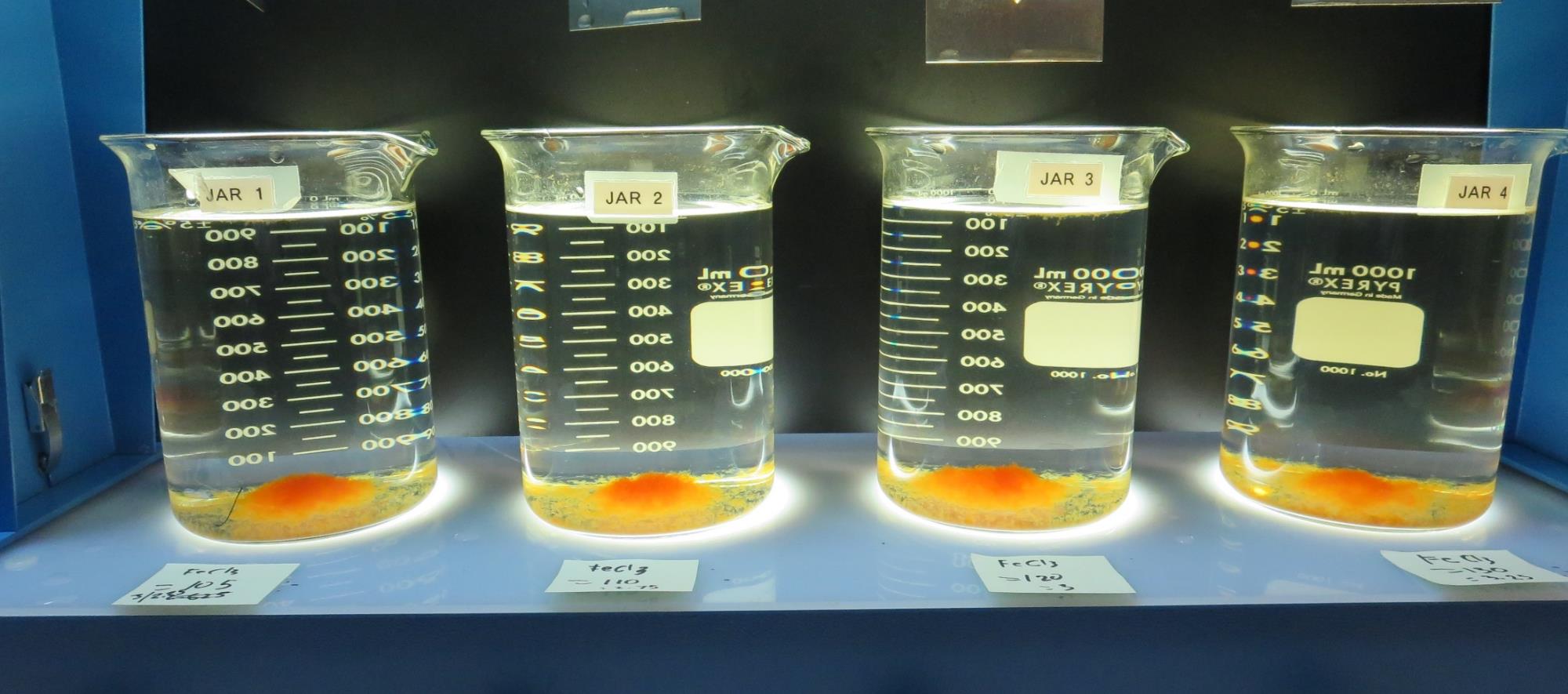 120 mg/L 42.4% FeCl3
Filtrate 0.07 NTU
UVT: 94.6%
UVA: 0.023/cm
Settled: 0.55 NTU
130 mg/L 42.4% FeCl3
Filtrate 0.09 NTU
UVT: 93.8%
UVA: 0.027/cm
Settled: 0.66 NTU
105 mg/L 42.4% FeCl3
Filtrate 0.11 NTU
UVT: 93.0%
UVA: 0.031/cm
Settled: 0.48 NTU
110 mg/L 42.4% FeCl3
Filtrate 0.09 NTU
UVT: 93.4%
UVA: 0.029/cm
Settled: 0.62 NTU
Jars 37-40: After 25-minutes of settling, settled water turbidity is taken.
Jars 41-44 TestFlash Mix 30 Sec (200 RPM)Floc Mix 5 min (30 RPM)Post KMnO4Applied Coagulant 7066
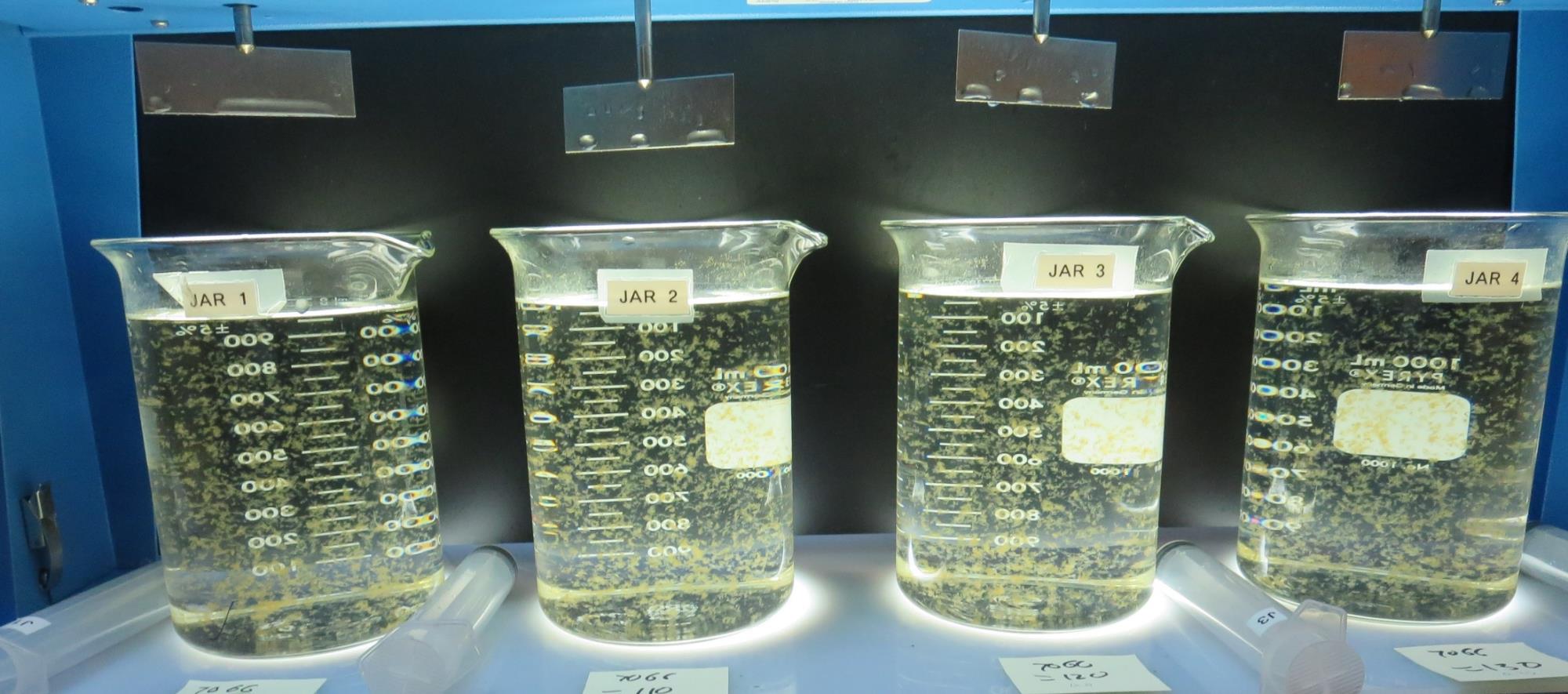 130 mg/L 7066
Filtrate 0.14 NTU
UVT: 93.0%
UVA: 0.031/cm
Settled: 0.33 NTU
100 mg/L 7066
Filtrate 0.08 NTU
UVT: 92.4%
UVA: 0.034/cm
Settled: 0.34 NTU
110 mg/L 7066
Filtrate 0.12 NTU
UVT: 92.6%
UVA: 0.033/cm
Settled: 0.42 NTU
120 mg/L 7066
Filtrate 0.11 NTU
UVT: 92.7%
UVA: 0.032/cm
Settled: 0.33 NTU
Jars 41-44:  End of 5-minute flocculation (30 RPM) duration.
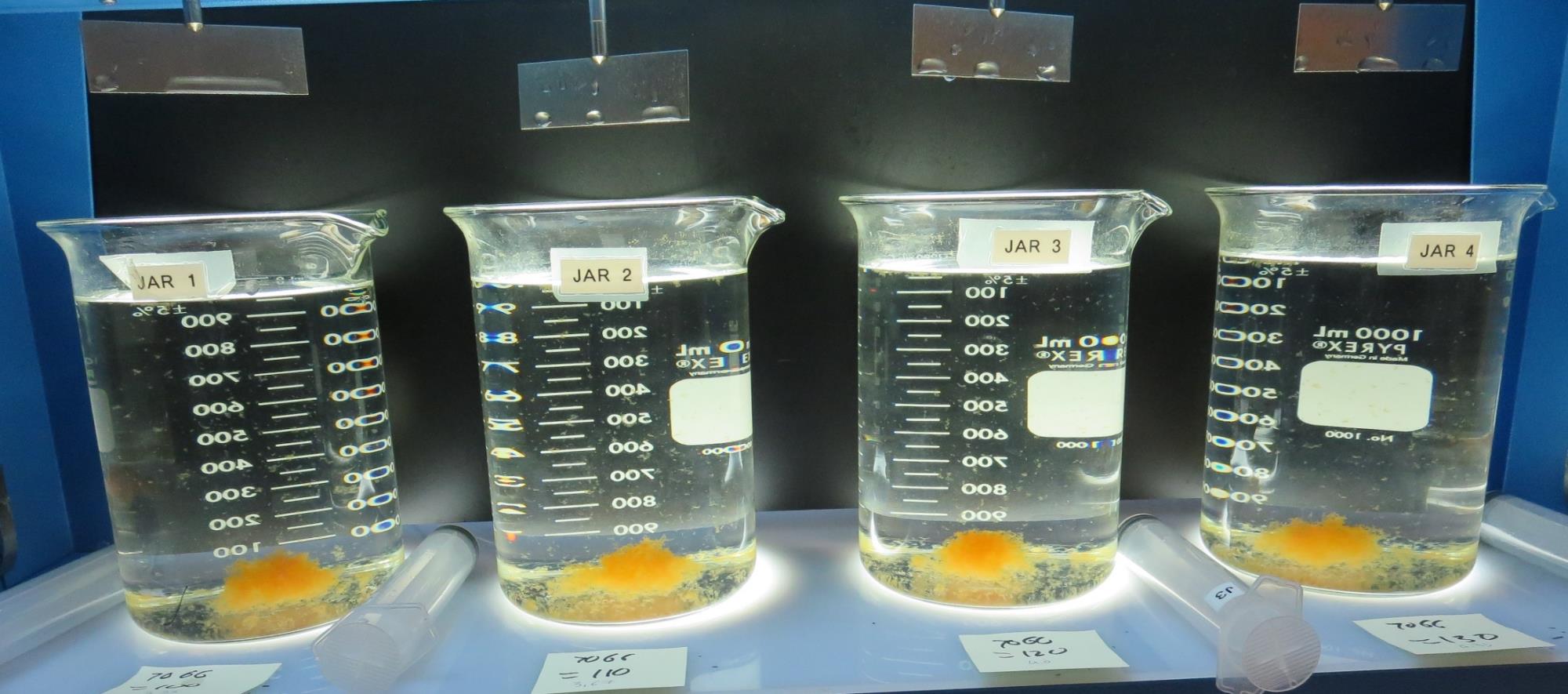 Jars 41-44: After 5 min of settling, 25 mL is syringed for filterability and %UVT/UVA.
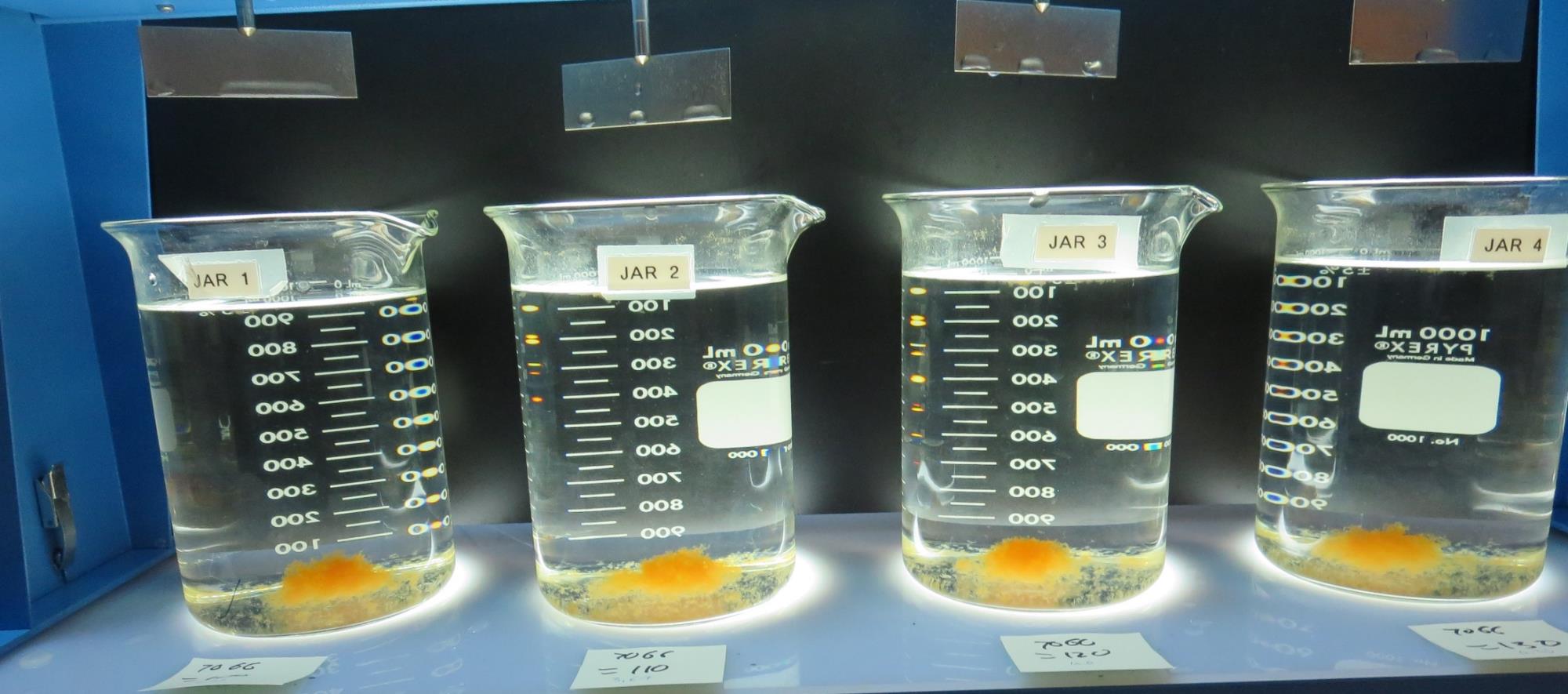 130 mg/L 7066
Filtrate 0.14 NTU
UVT: 93.0%
UVA: 0.031/cm
Settled: 0.33 NTU
100 mg/L 7066
Filtrate 0.08 NTU
UVT: 92.4%
UVA: 0.034/cm
Settled: 0.34 NTU
110 mg/L 7066
Filtrate 0.12 NTU
UVT: 92.6%
UVA: 0.033/cm
Settled: 0.42 NTU
120 mg/L 7066
Filtrate 0.11 NTU
UVT: 92.7%
UVA: 0.032/cm
Settled: 0.33 NTU
Jars 40-44: After 25-minutes of settling, settled water turbidity is taken.
Jars 45-48 TestFlash Mix 0 & 30 Sec (200 RPM)Floc Mix 5 min (30 RPM)Post KMnO4Applied Coagulants 7066/ 42.4% FeCl3
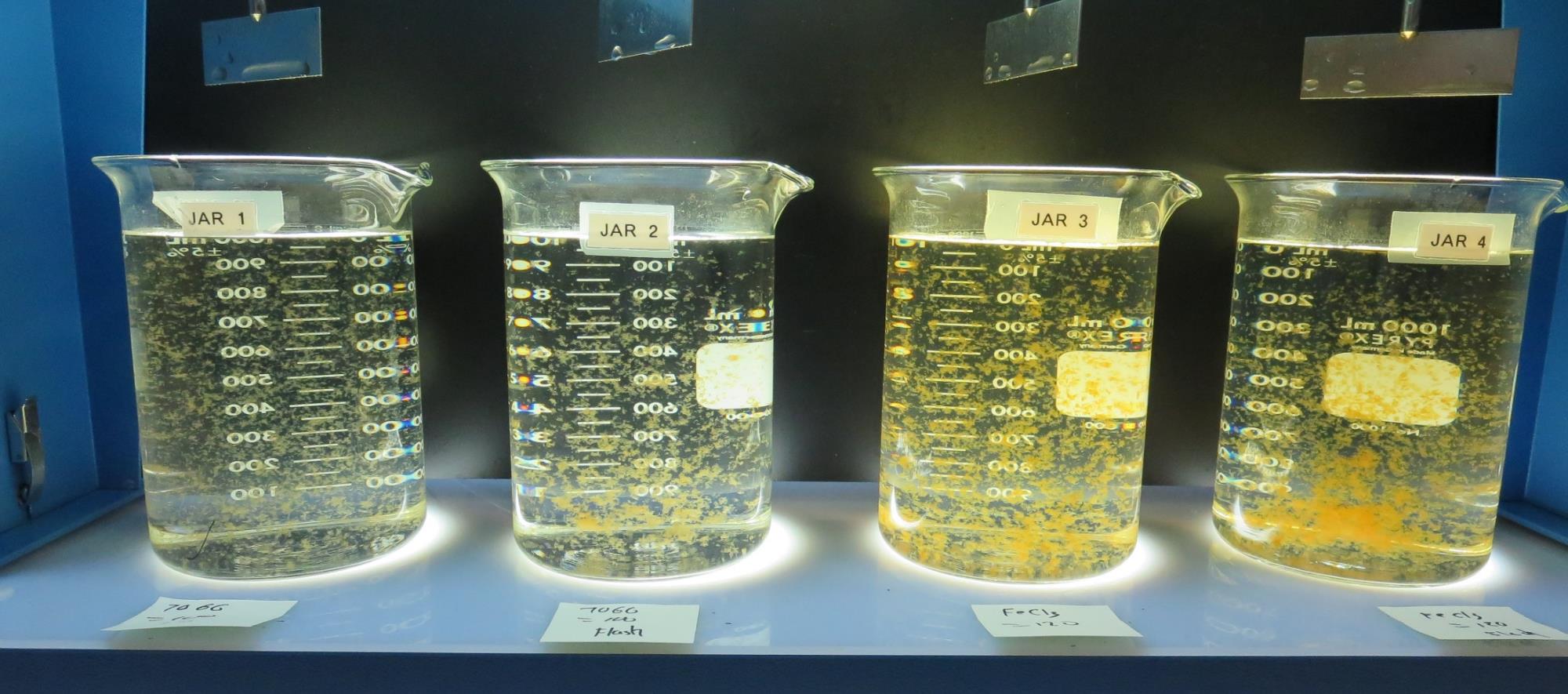 No Flash Mix
100 mg/L 7066
Filtrate 0.14 NTU
UVT: 92.5%
UVA: 0.033/cm
Settled: 0.56 NTU
Yes Flash Mix
100 mg/L 7066
Filtrate 0.13 NTU
UVT: 92.4%
UVA: 0.034/cm
Settled: 0.39 NTU
No Flash Mix
120 mg/L 42.4% FeCl3
Filtrate 0.19 NTU
UVT: 93.6%
UVA: 0.028/cm
Settled: 0.84 NTU
Yes Flash Mix
120 mg/L 42.4% FeCl3
Filtrate 0.14 NTU
UVT: 93.6%
UVA: 0.028/cm
Settled: 0.71 NTU
Jars 45-48:  End of 5-minute flocculation (30 RPM) duration.
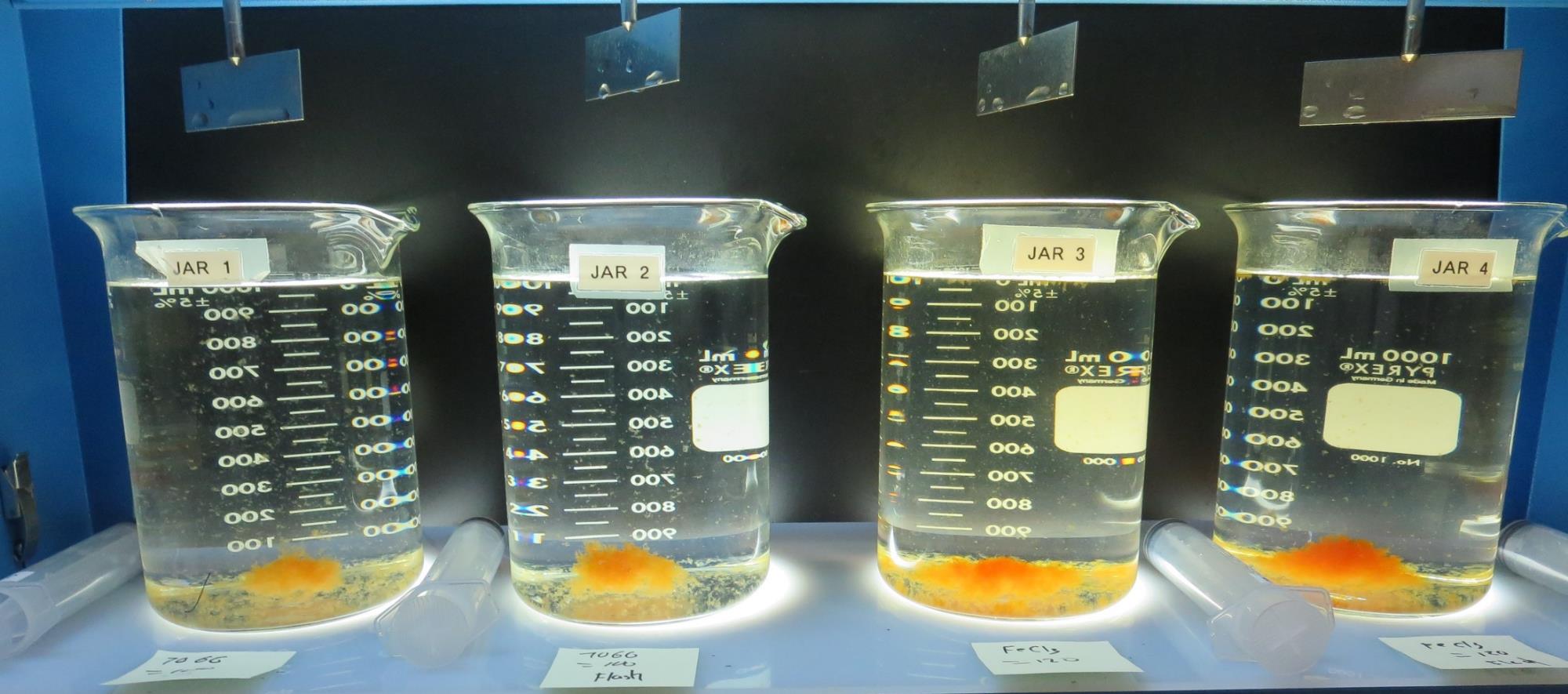 Jars 45-48: After 5 min of settling, 25 mL is syringed for filterability and %UVT/UVA.
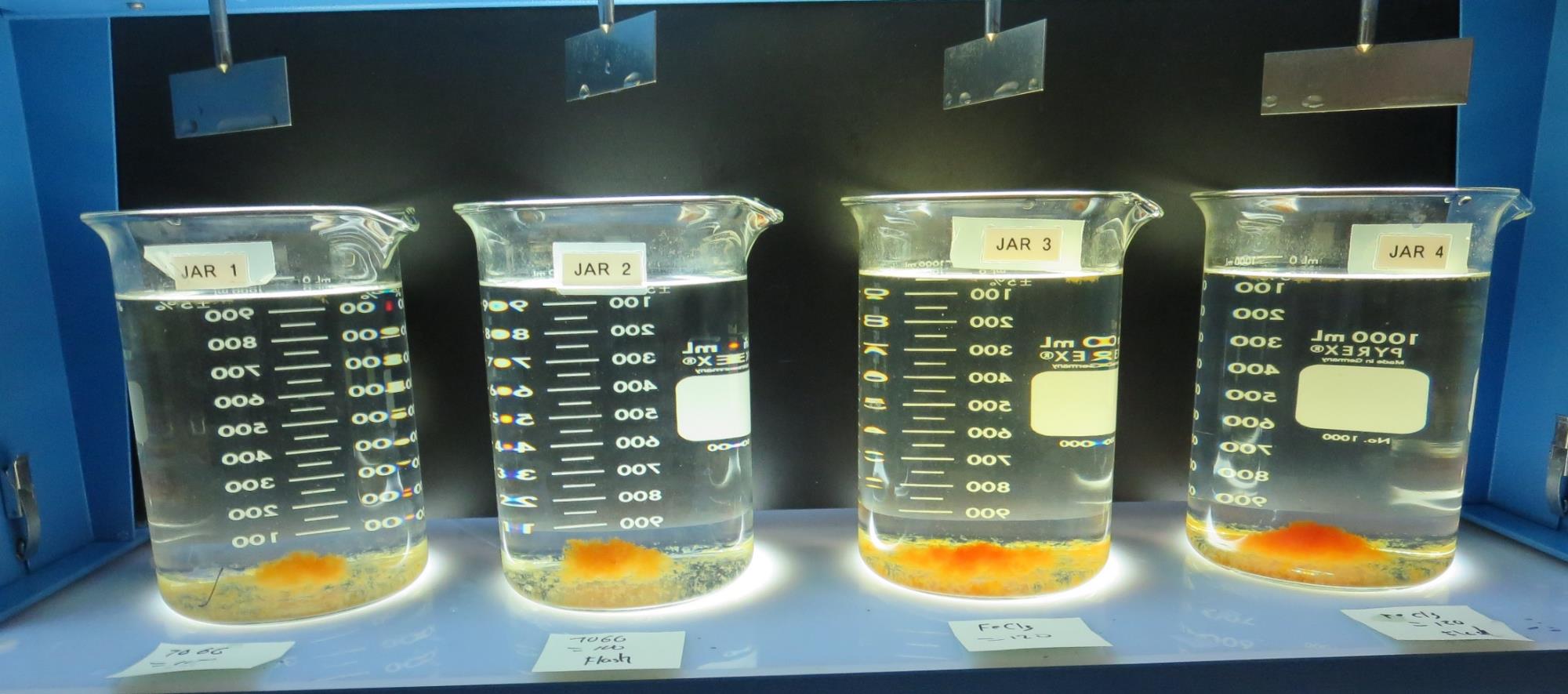 No Flash Mix
100 mg/L 7066
Filtrate 0.14 NTU
UVT: 92.5%
UVA: 0.033/cm
Settled: 0.56 NTU
Yes Flash Mix
100 mg/L 7066
Filtrate 0.13 NTU
UVT: 92.4%
UVA: 0.034/cm
Settled: 0.39 NTU
No Flash Mix
120 mg/L 42.4% FeCl3
Filtrate 0.19 NTU
UVT: 93.6%
UVA: 0.028/cm
Settled: 0.84 NTU
Yes Flash Mix
120 mg/L 42.4% FeCl3
Filtrate 0.14 NTU
UVT: 93.6%
UVA: 0.028/cm
Settled: 0.71 NTU
Jars 45-48: After 25-minutes of settling, settled water turbidity is taken.
Jars 49-52 TestFlash Mix 30 Sec (200 RPM)Floc Mix 5 min (30 RPM)Post KMnO4Applied Coagulant Advanced Coagulant
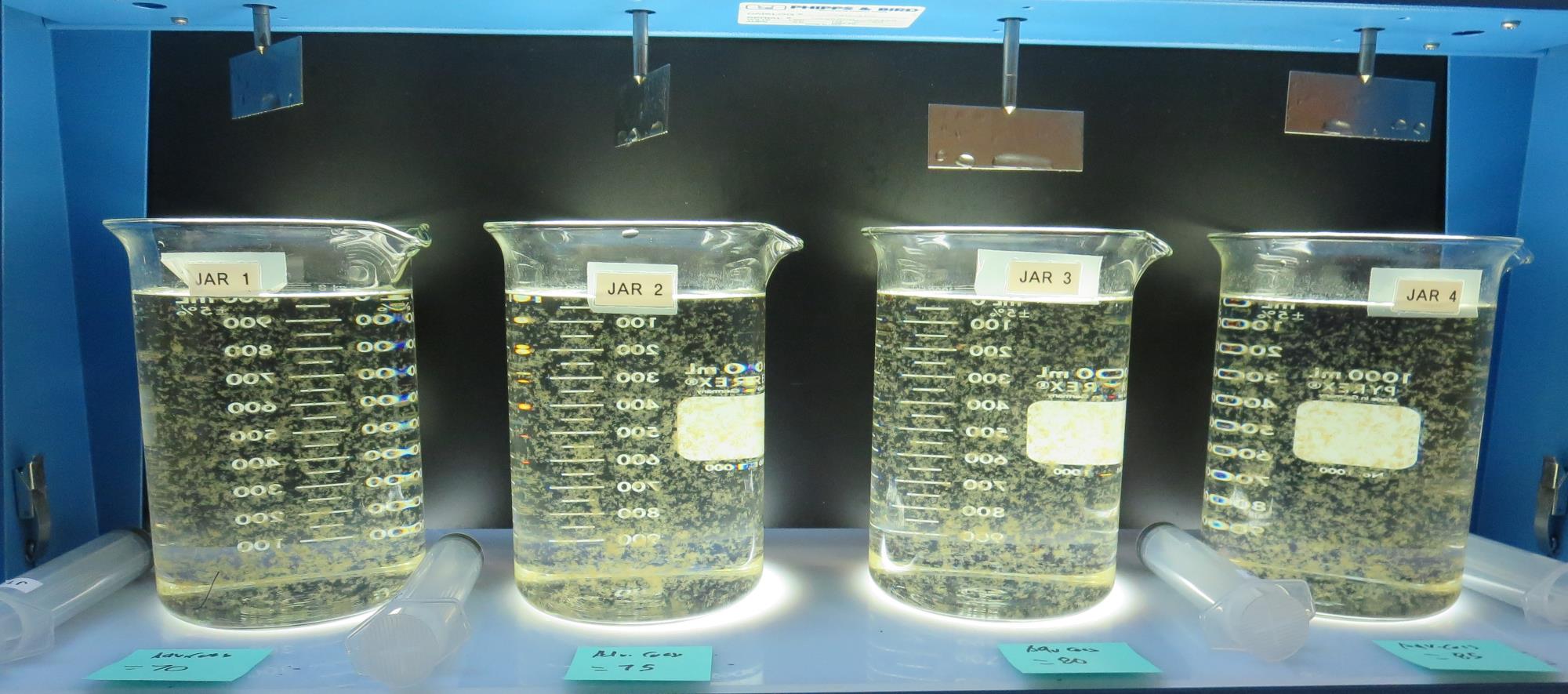 85 mg/L Adv Coag
Filtrate 0.07 NTU
UVT: 93.5%
UVA: 0.028/cm
Settled: 0.21 NTU
75 mg/L Adv Coag
Filtrate 0.07 NTU
UVT: 93.3%
UVA: 0.030/cm
Settled: 0.25 NTU
80 mg/L Adv Coag
Filtrate 0.08 NTU
UVT: 93.5%
UVA: 0.029/cm
Settled: 0.24 NTU
70 mg/L Adv Coag
Filtrate 0.08 NTU
UVT: 93.3%
UVA: 0.029/cm
Settled: 0.20 NTU
Jars 48-52:  End of 5-minute flocculation (30 RPM) duration.
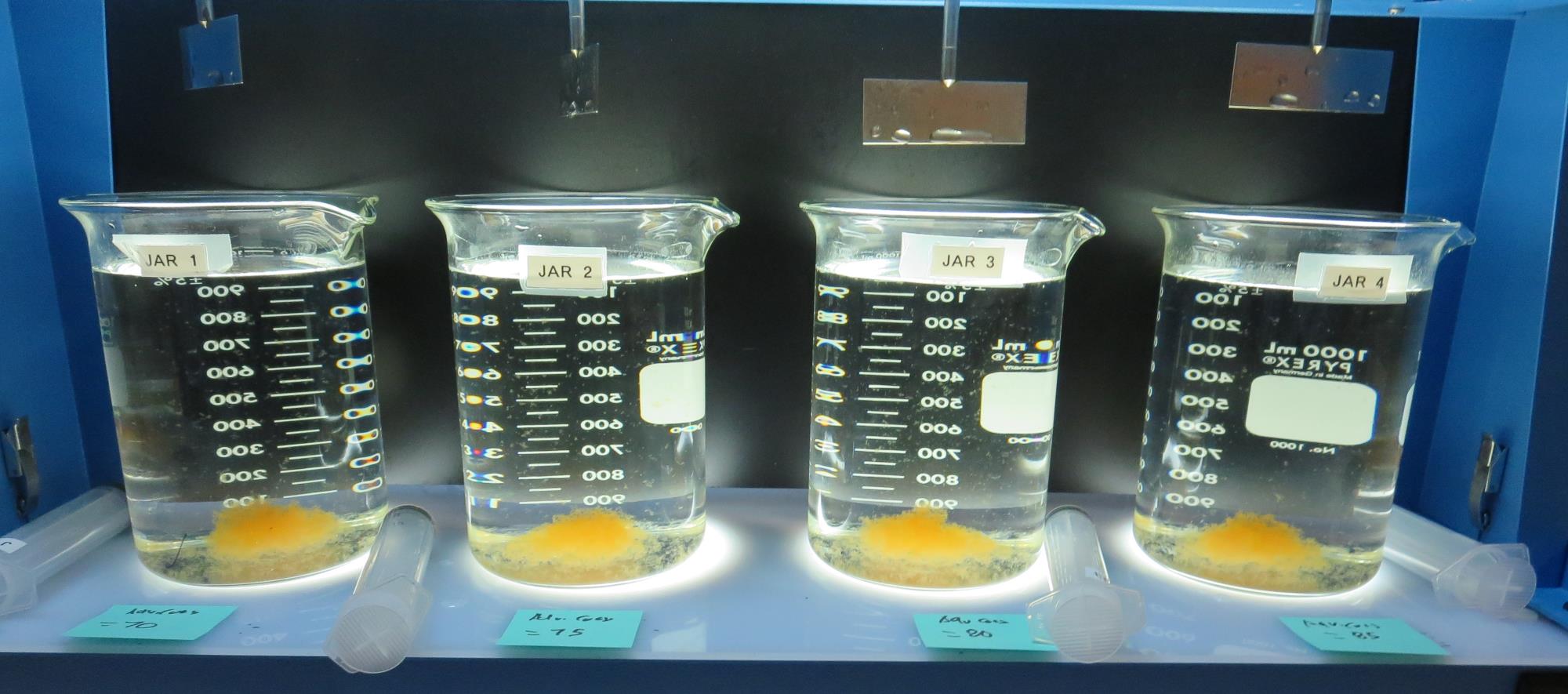 Jars 48-52: After 5 min of settling, 25 mL is syringed for filterability and %UVT/UVA.
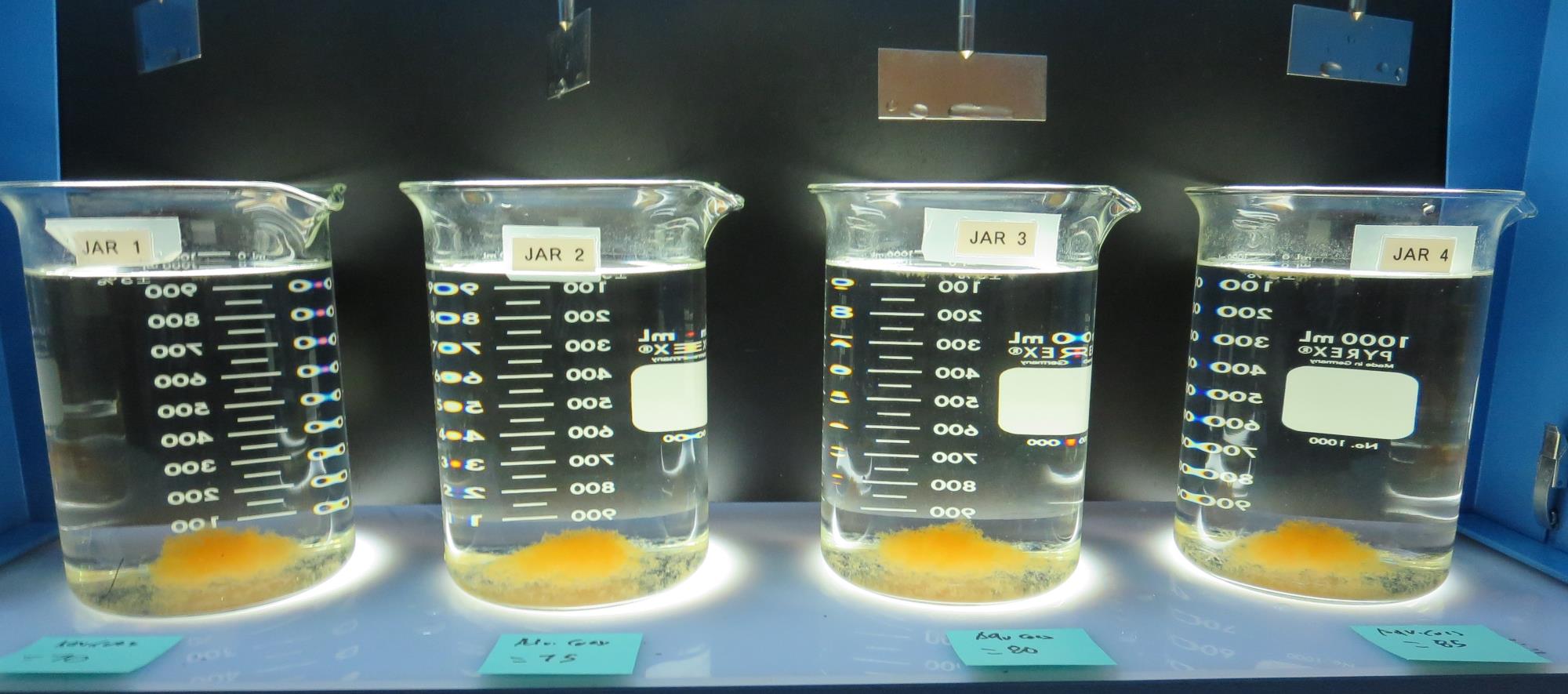 85 mg/L Adv Coag
Filtrate 0.07 NTU
UVT: 93.5%
UVA: 0.028/cm
Settled: 0.21 NTU
75 mg/L Adv Coag
Filtrate 0.07 NTU
UVT: 93.3%
UVA: 0.030/cm
Settled: 0.25 NTU
80 mg/L Adv Coag
Filtrate 0.08 NTU
UVT: 93.5%
UVA: 0.029/cm
Settled: 0.24 NTU
70 mg/L Adv Coag
Filtrate 0.08 NTU
UVT: 93.3%
UVA: 0.029/cm
Settled: 0.20 NTU
Jars 48-52: After 25-minutes of settling, settled water turbidity is taken.
Jars 53-56 TestFlash Mix 30 Sec (200 RPM)Floc Mix 5 min (30 RPM)Post KMnO4Applied Coagulant Advanced Coagulant
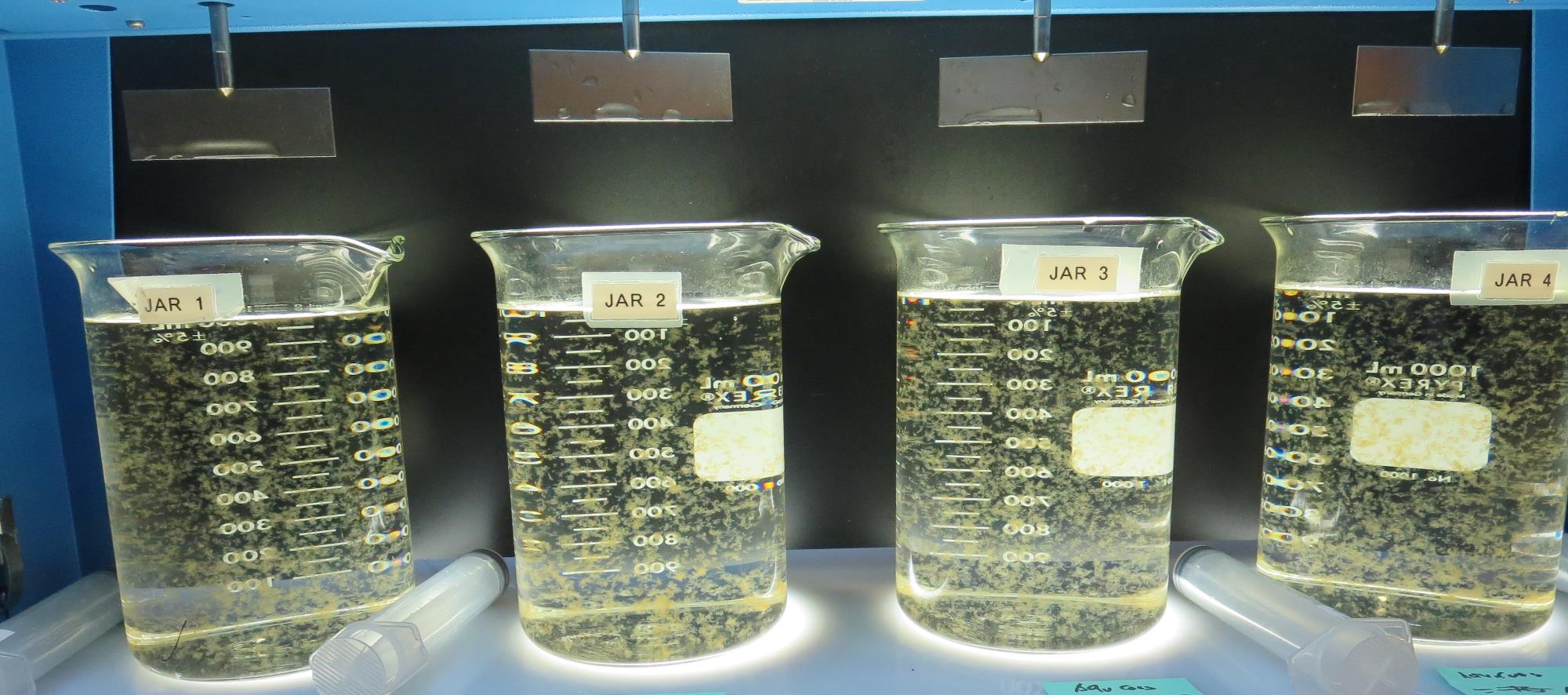 90 mg/L Adv Coag
Filtrate 0.08 NTU
UVT: 93.7%
UVA: 0.027/cm
Settled: 0.26 NTU
95 mg/L Adv Coag
Filtrate 0.08 NTU
UVT: 93.9%
UVA: 0.027/cm
Settled: 0.22 NTU
100 mg/L Adv Coag
Filtrate 0.08 NTU
UVT: 94.0%
UVA: 0.026/cm
Settled: 0.23 NTU
85 mg/L Adv Coag
Filtrate 0.09 NTU
UVT: 93.6%
UVA: 0.028/cm
Settled: 0.24 NTU
Jars 53-56:  End of 5-minute flocculation (30 RPM) duration.
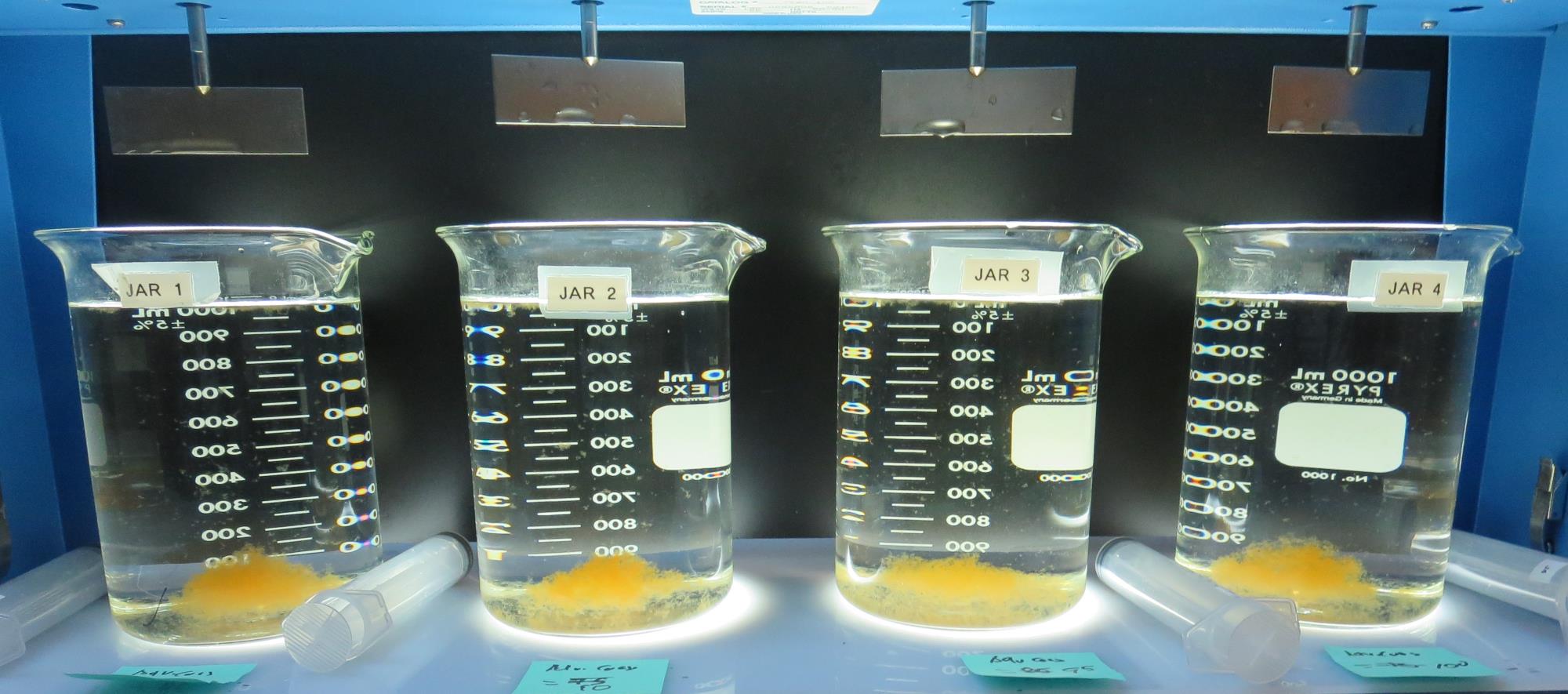 Jars 53-56: After 5 min of settling, 25 mL is syringed for filterability and %UVT/UVA.
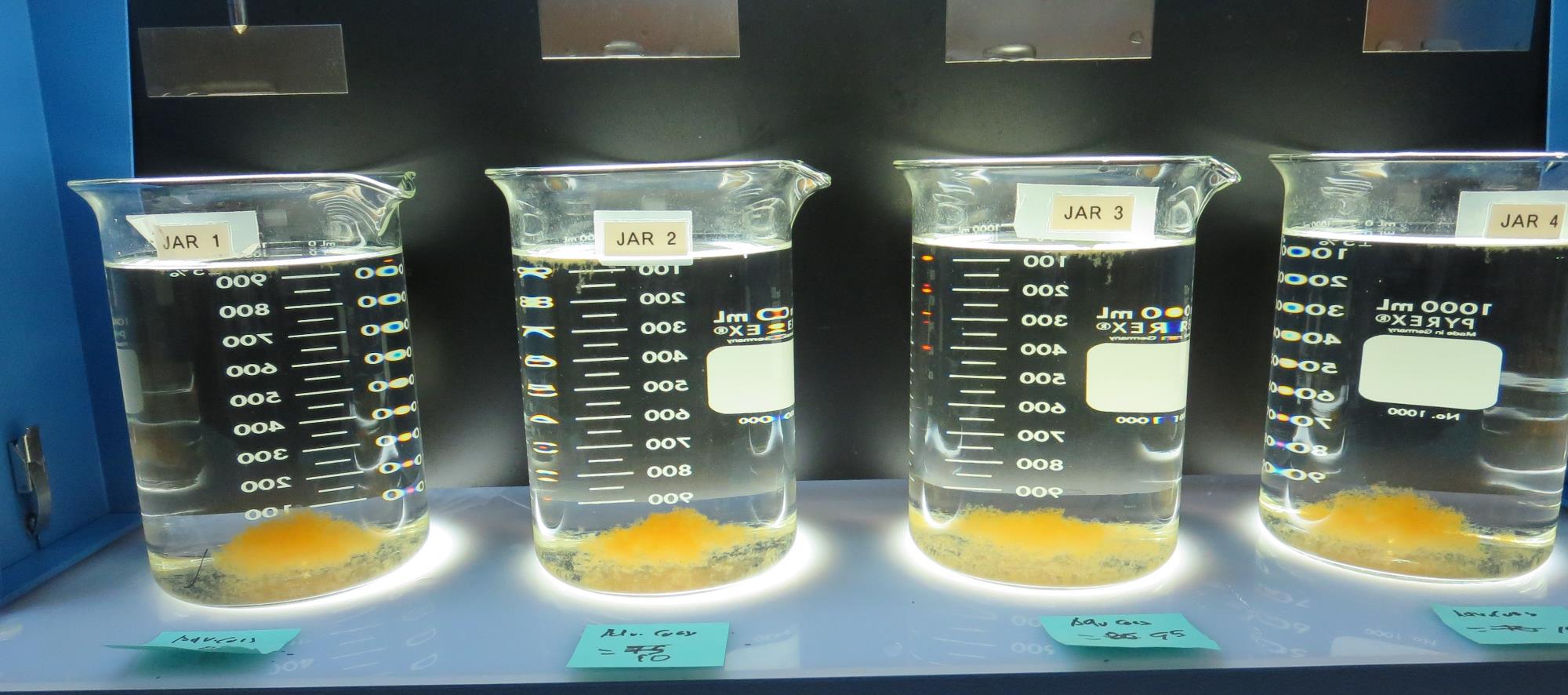 90 mg/L Adv Coag
Filtrate 0.08 NTU
UVT: 93.7%
UVA: 0.027/cm
Settled: 0.26 NTU
95 mg/L Adv Coag
Filtrate 0.08 NTU
UVT: 93.9%
UVA: 0.027/cm
Settled: 0.22 NTU
100 mg/L Adv Coag
Filtrate 0.08 NTU
UVT: 94.0%
UVA: 0.026/cm
Settled: 0.23 NTU
85 mg/L Adv Coag
Filtrate 0.09 NTU
UVT: 93.6%
UVA: 0.028/cm
Settled: 0.24 NTU
Jars 53-56: After 25-minutes of settling, settled water turbidity is taken.
Jar Testing for 1-Liter Jars: Procedures for Most Treatment Plants
Fill jars with source water prior to coagulant injection and set paddle speed at 30 rpm
Add chemicals (i.e., NaOCl, primary coagulant, coagulant aid) to each jar
Flash mix for 15-30 seconds (200 rpm)
Slow mix for 5 minutes (20-30 rpm)
Settled for 5 minutes.   Syringe 25 mL from each jar taken 1-inch below surface (25 mL/12 sec rate)
Filtered through 1.2 um isopore membrane into cuvette drip rate, 15 mL/(50-90 sec)
Measure filtrate turbidity, chlorine residual and %UVT/UVA
Measure settled water turbidity after 25 minutes of total setting
Record all data
Jar TestFilterability Test Equipment
Turbidity Instrument

Syringe w/Luer-Lock Tip, 30 cc 
(part#: 2225800, by Hach)

Swinnex Filter Holder, 25 mm                                   (part#: SX0002500)

Isopore Membrane Filter, 1.2 um absolute 
pore size, 
Φ= 25 mm , thickness: 24 um, 
hydrophilic polycarbonate membrane
(part #: RTTP02500)

Go to Sigma-Aldrich for laboratory supplies  http://www.sigmaaldrich.com/united-states.html
Isopore Membrane Information
Isopore Membrane Background Information
The Isopore membrane is a polycarbonate, track-etched screen filter recommended for all analyses in which the sample is viewed on the surface of the membrane. The Isopore membrane is composed of polycarbonate film, which has a smooth, glass-like surface for clearer sample observation. The unique manufacturing process of the membrane ensures a precise pore diameter and a consistent pore size for accurate separation of samples by size. Matched-weight filters are not usually required because of low, constant tar and ash weights.Features & Benefits:Membrane structure retains particles on the surface, simplifying counting and analysis
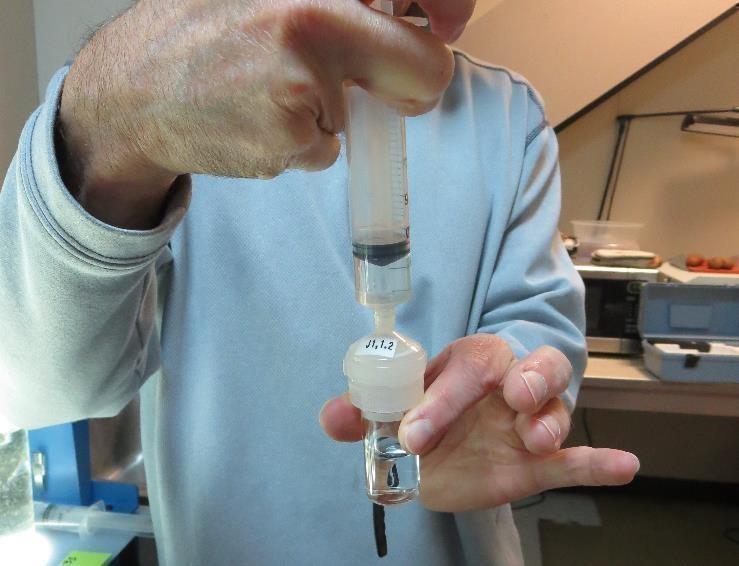 Jar Test - Filterability Test
Syringe ~ 25 mL from jar (after 5-minutes of settling)
Filter-to-waste 3-5 mL
Filter directly into clean cuvette
Measure turbidity 
Note: Take several readings before recording final NTU results.  Micro bubbles can adhere to glass causing false NTU readings.  To remove bubbles, tilt cuvette up to 90 degrees.
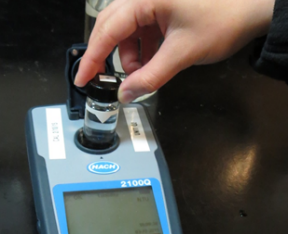 Contact
Guy Schott, P.E.
State Water Resources Control Board
Division of Drinking Water
Santa Rosa, CA
Go to Stock Solution/Dose calculations/Jar Test Results for tools to download
www.waterboards.ca.gov/drinking_water/programs/districts/mendocino_district.html
Email: Guy Schott - Guy.Schott@waterboards.ca.gov
Office Number: 707-576-2732
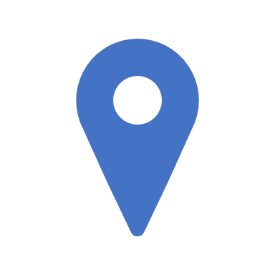